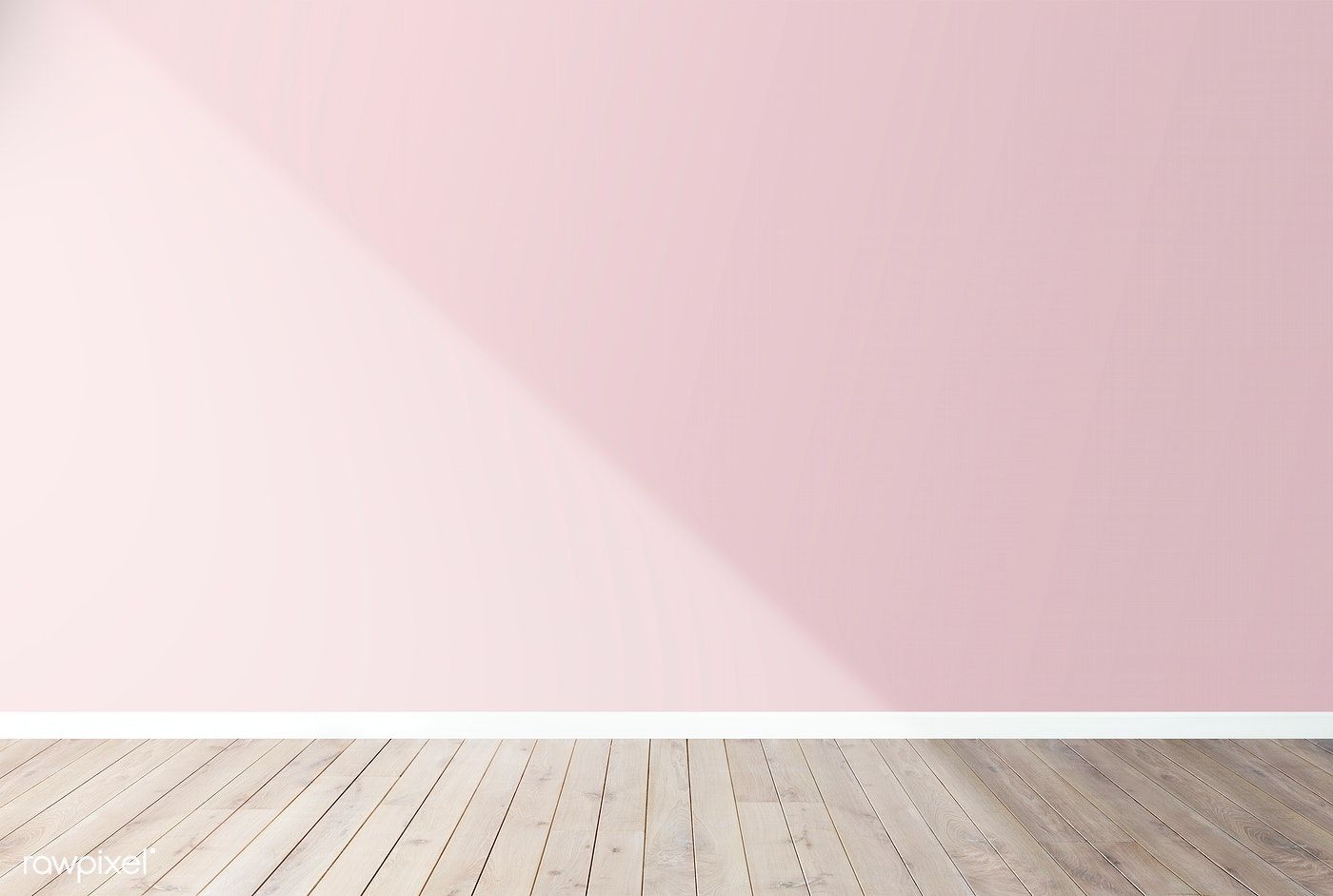 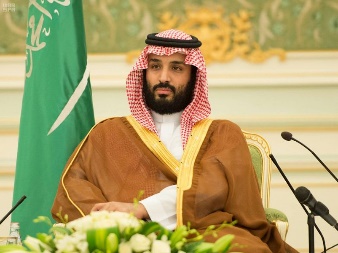 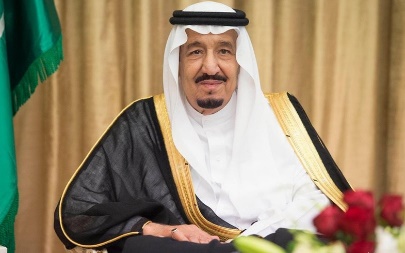 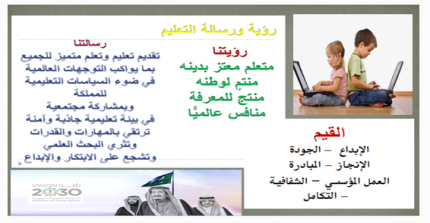 القوانين الصفية الإلكترونية
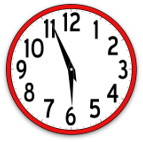 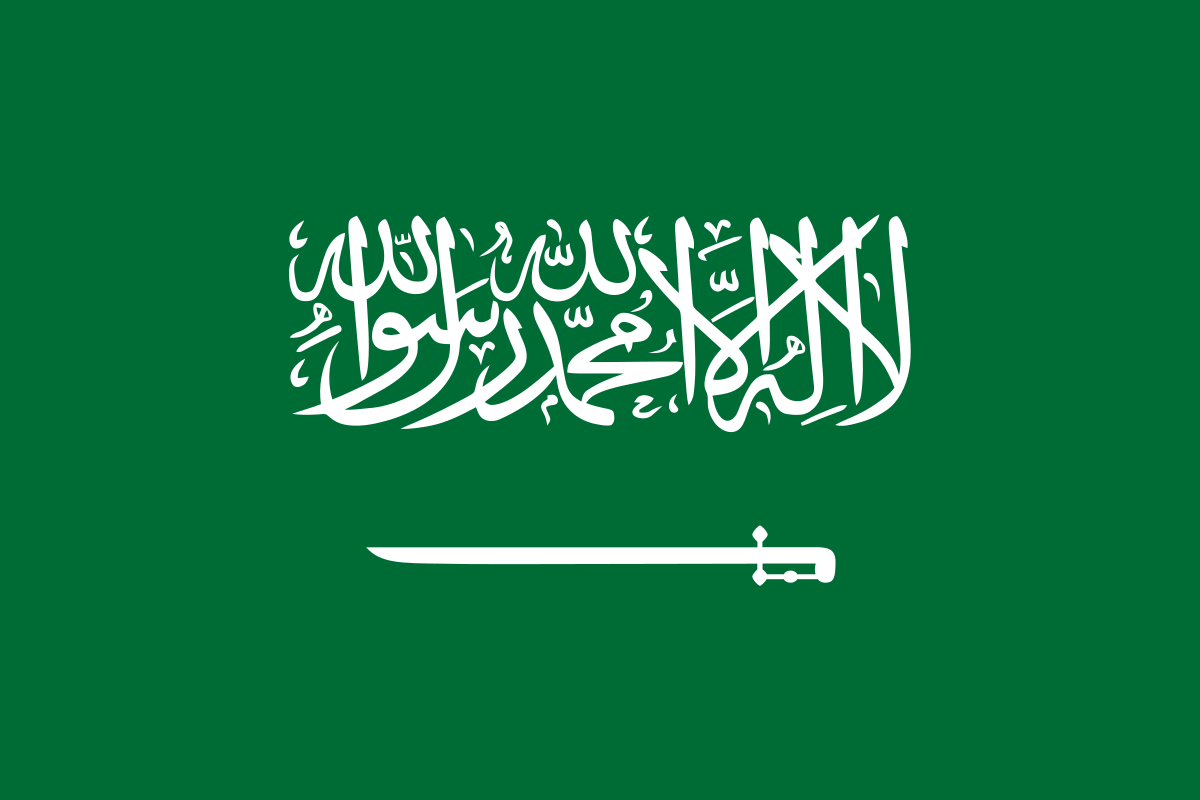 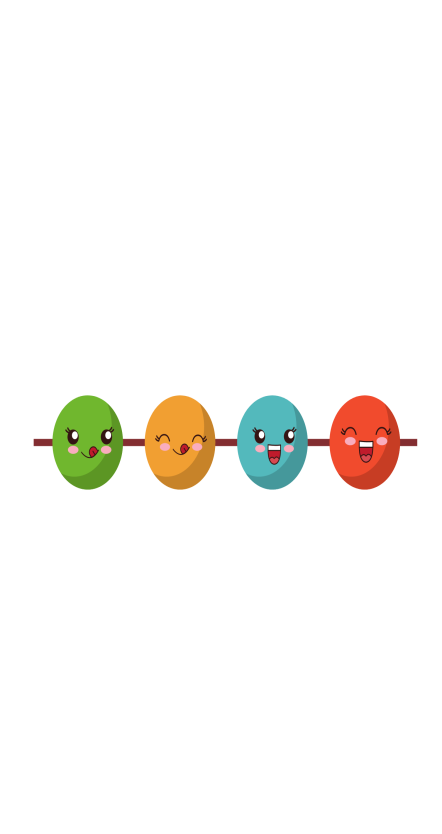 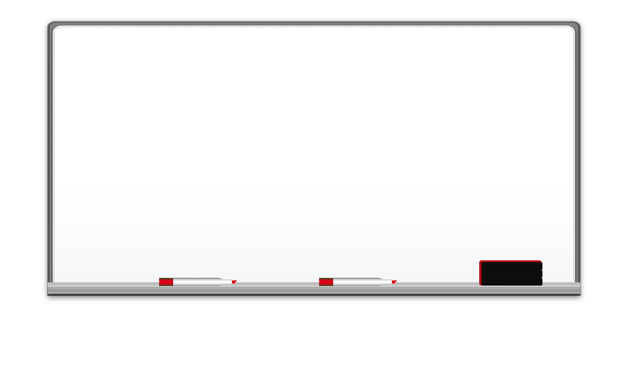 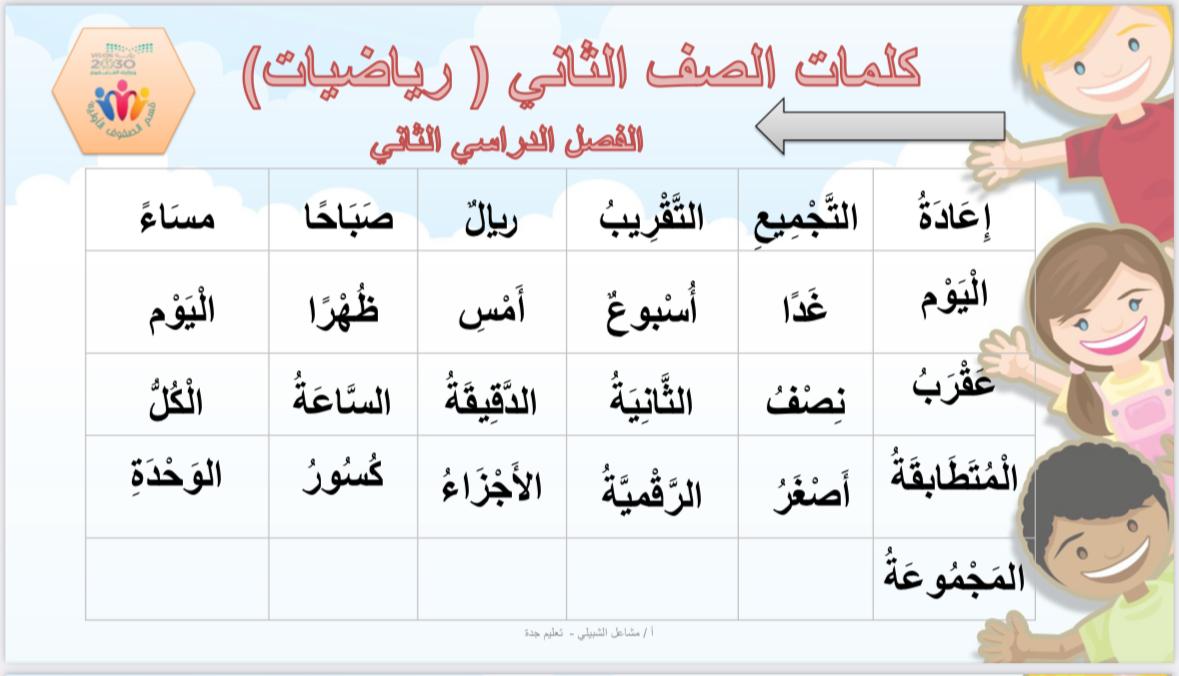 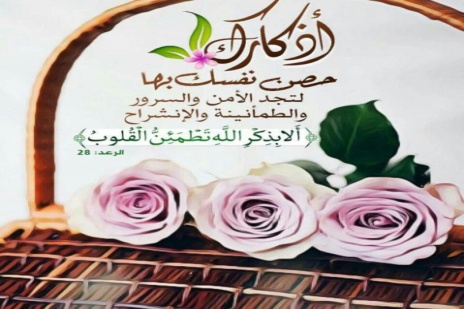 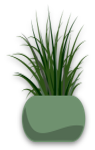 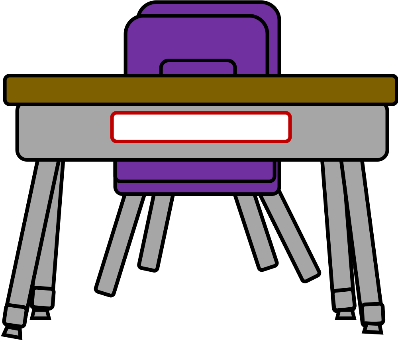 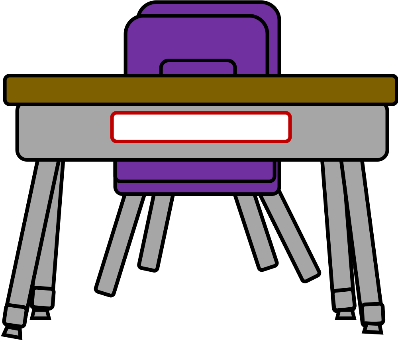 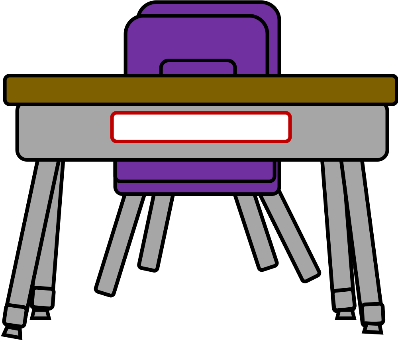 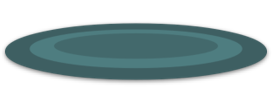 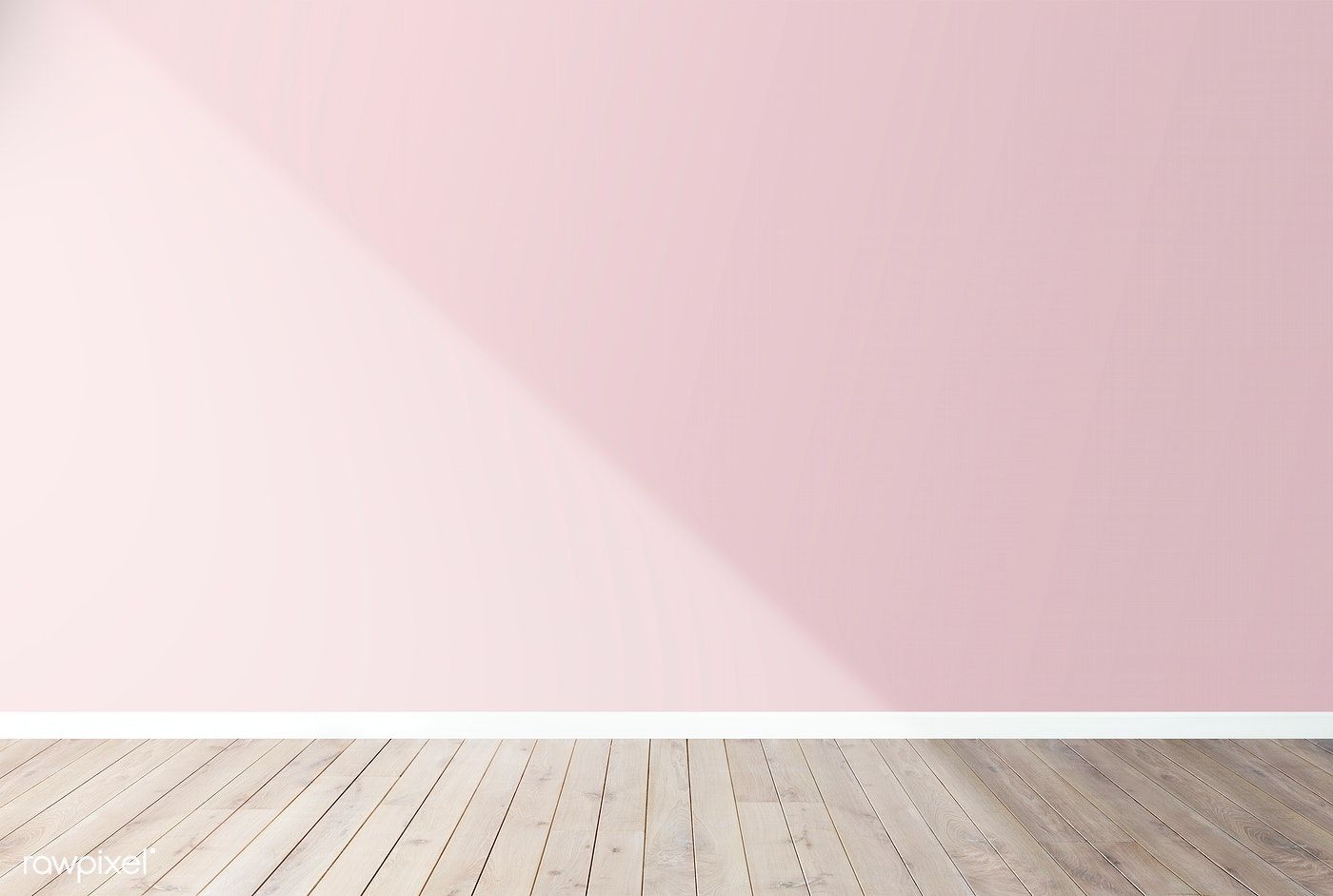 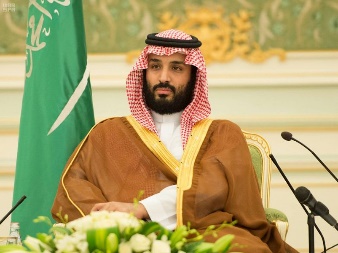 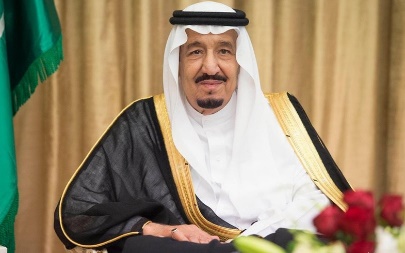 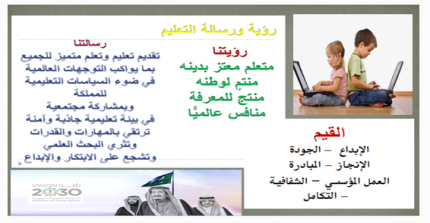 القوانين الصفية الإلكترونية
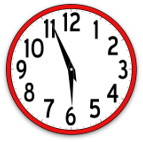 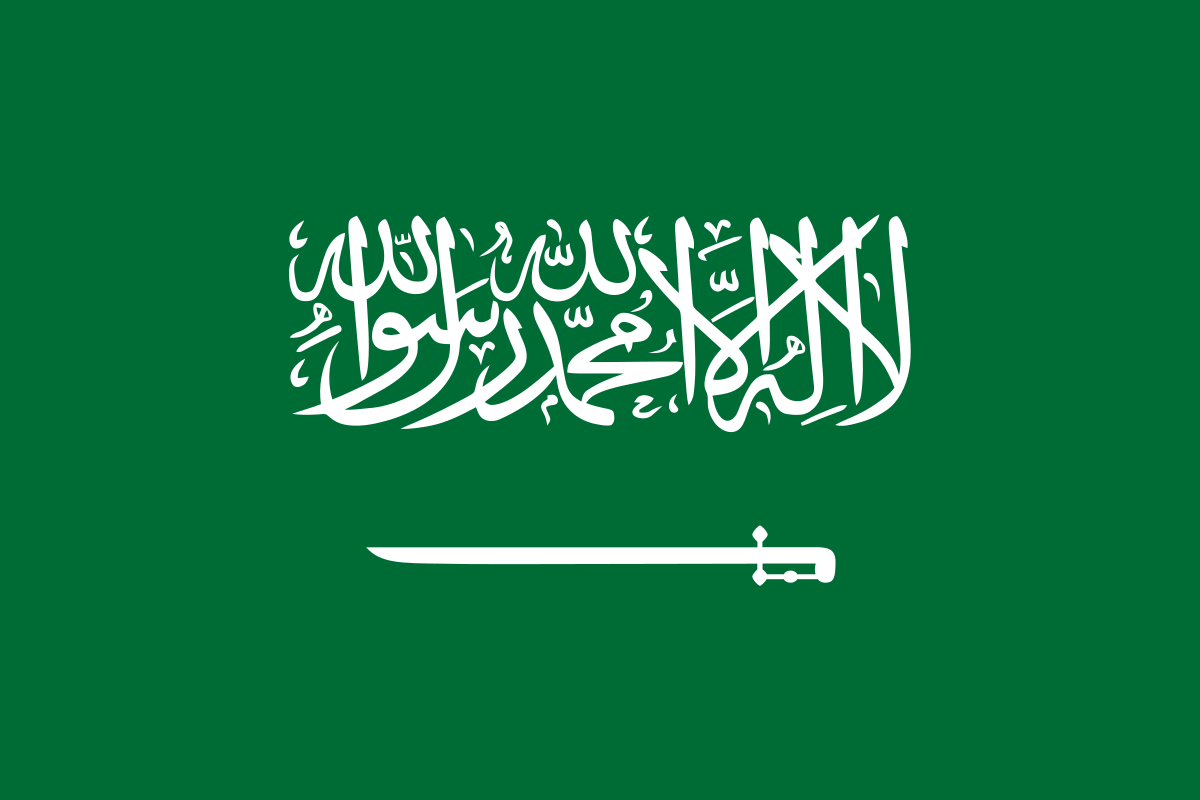 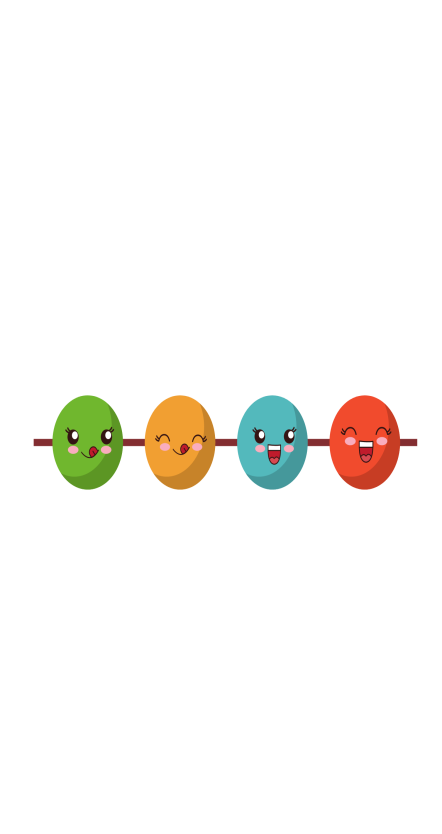 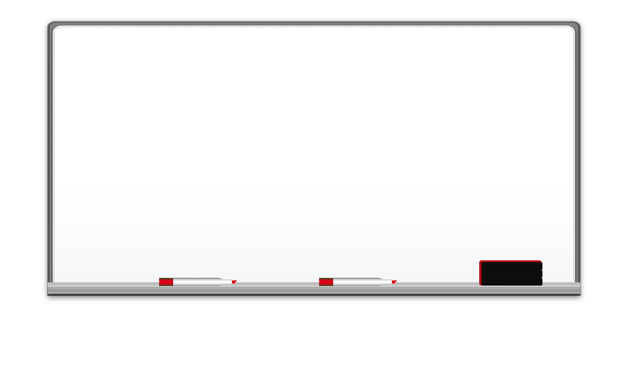 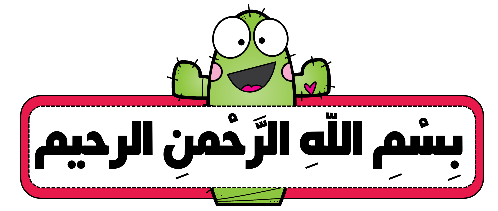 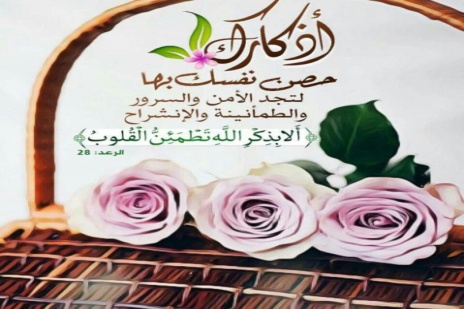 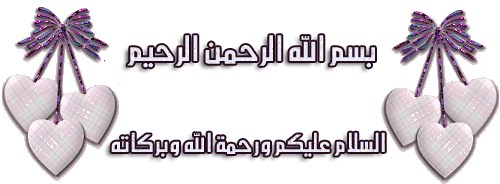 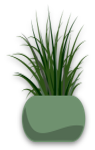 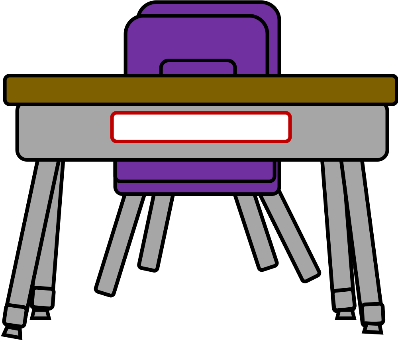 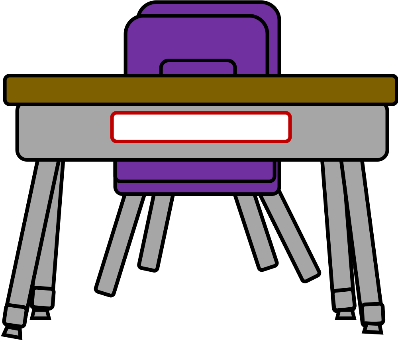 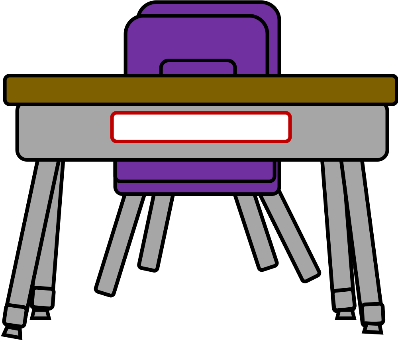 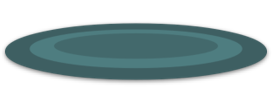 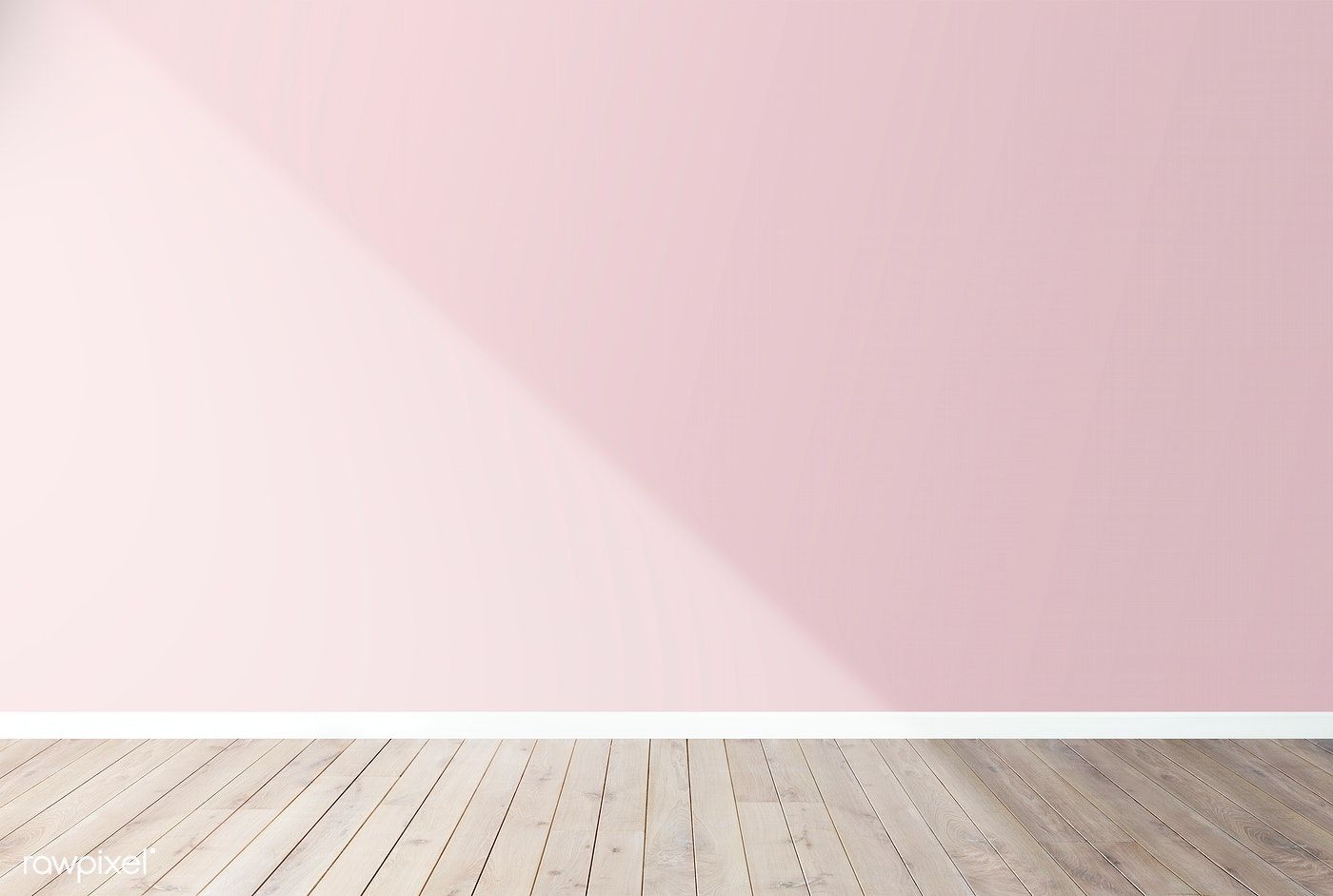 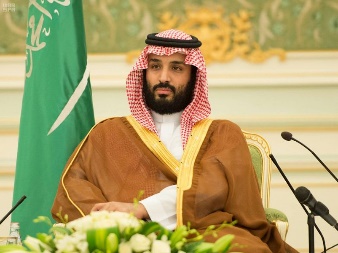 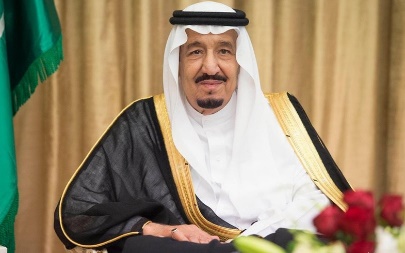 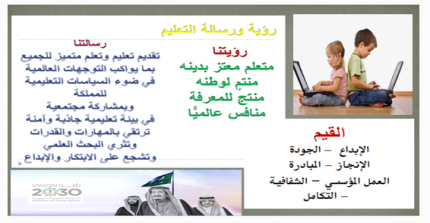 القوانين الصفية الإلكترونية
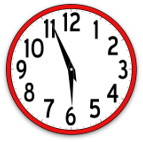 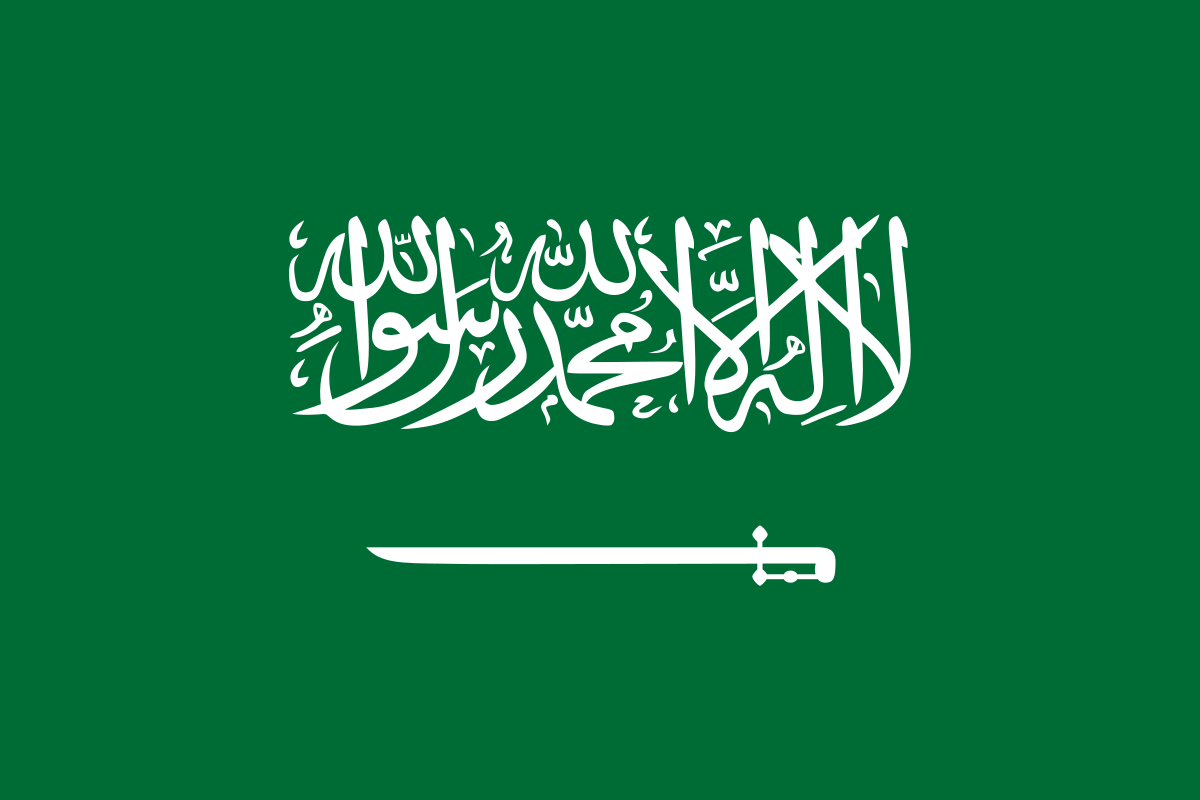 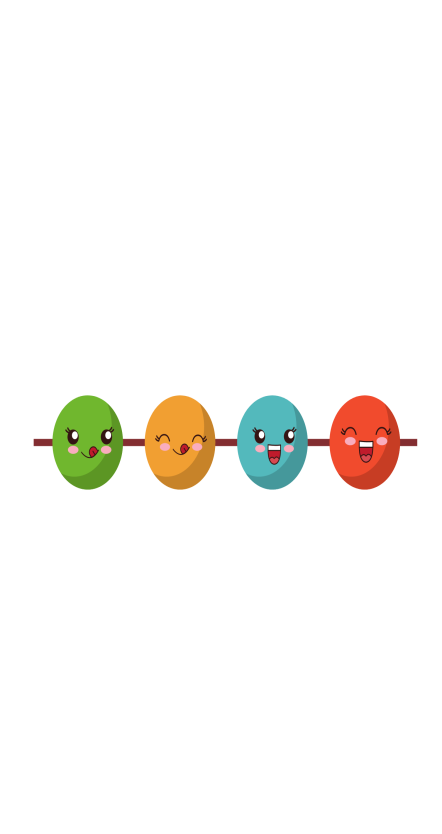 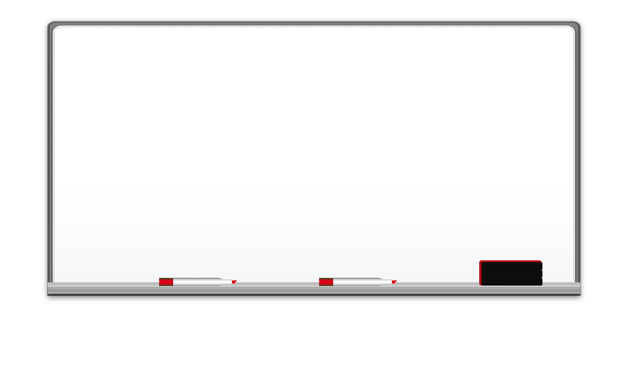 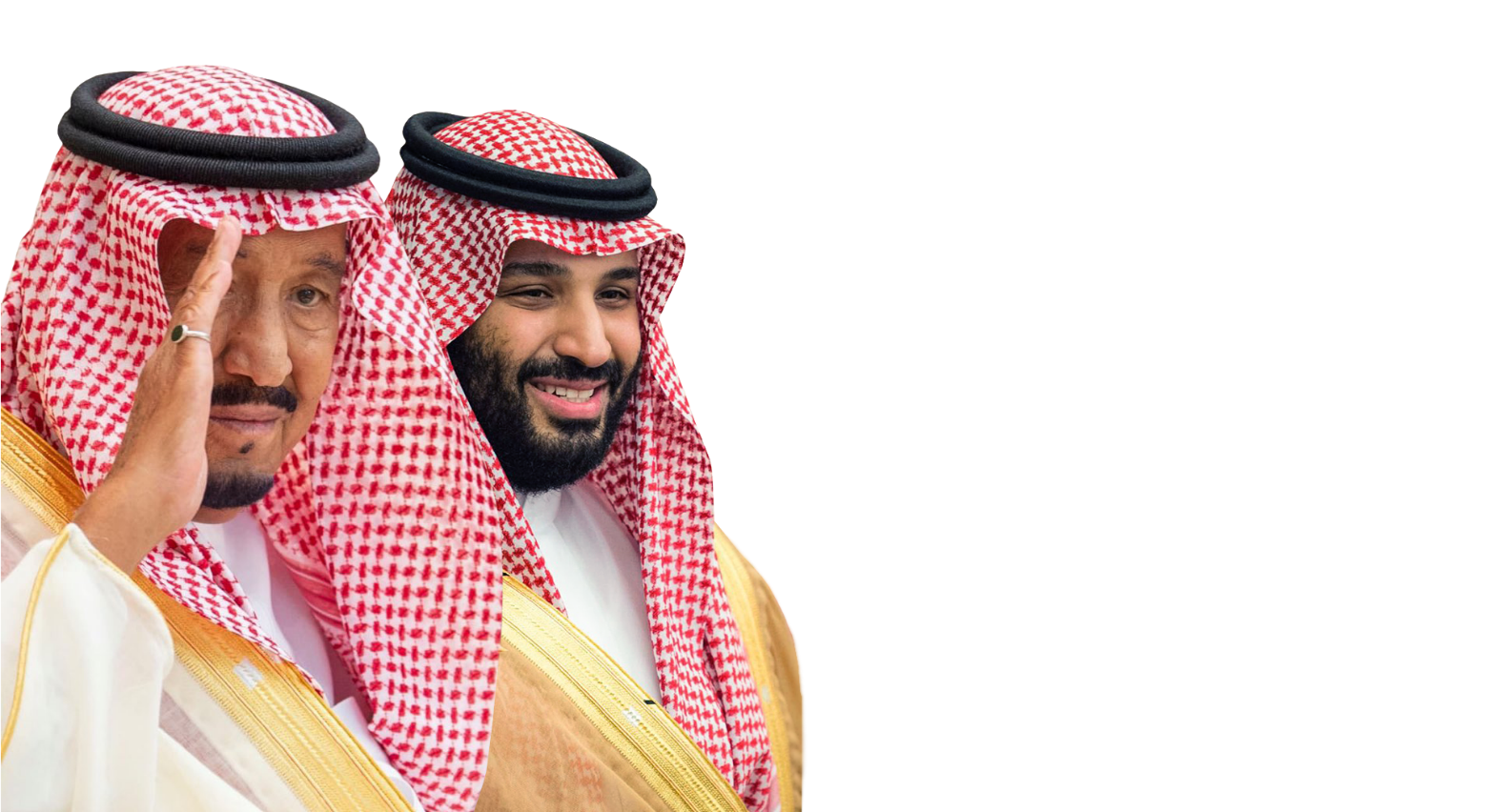 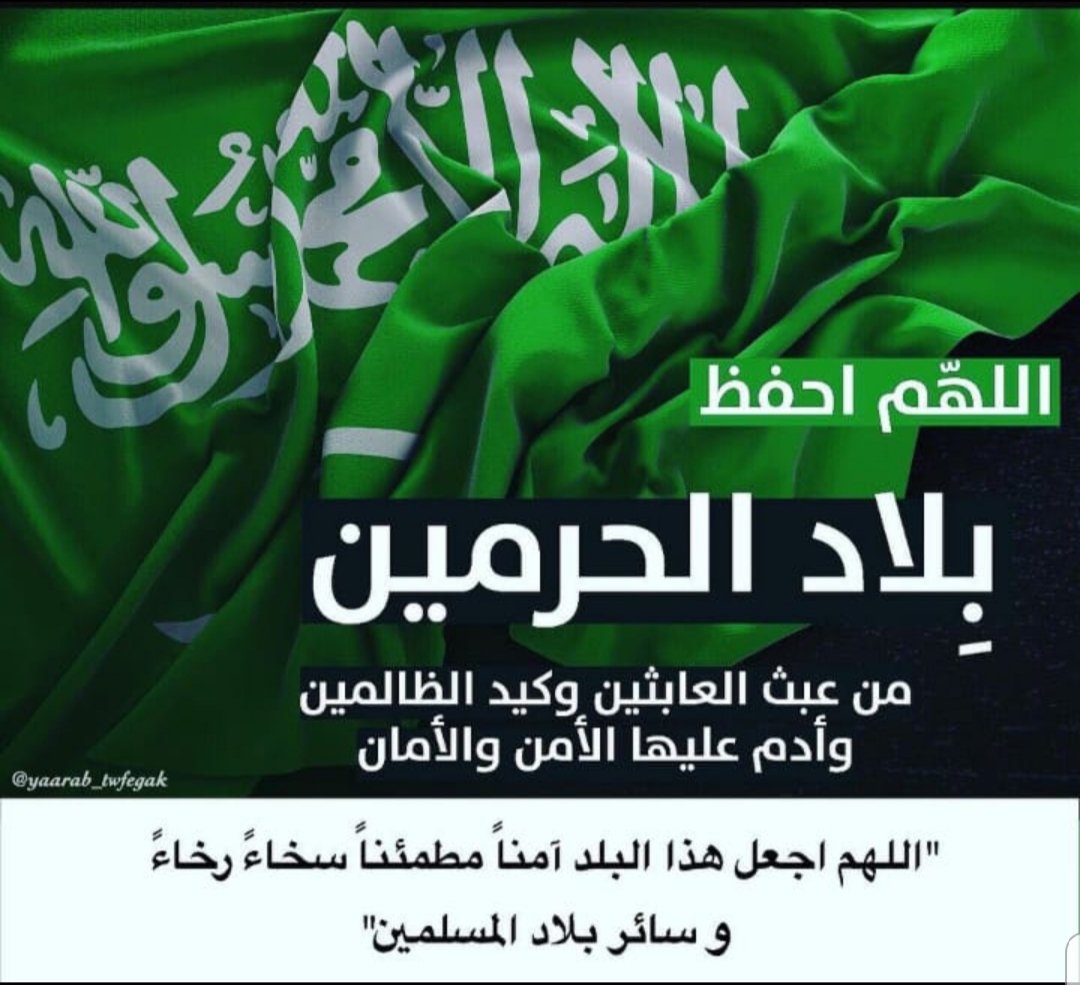 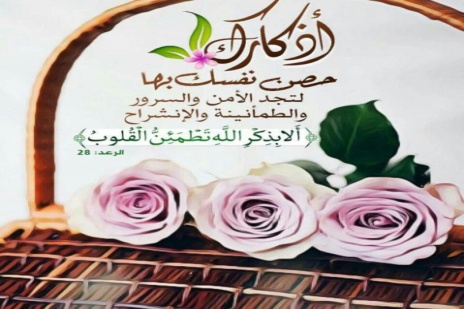 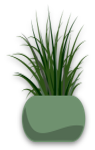 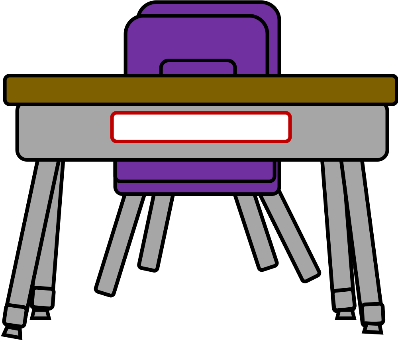 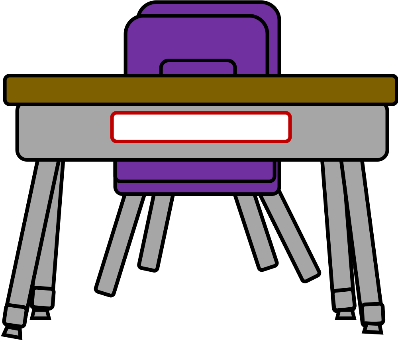 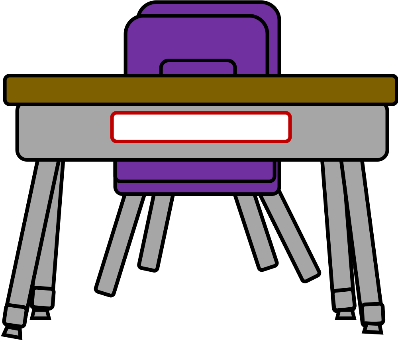 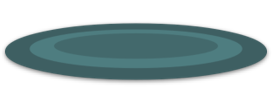 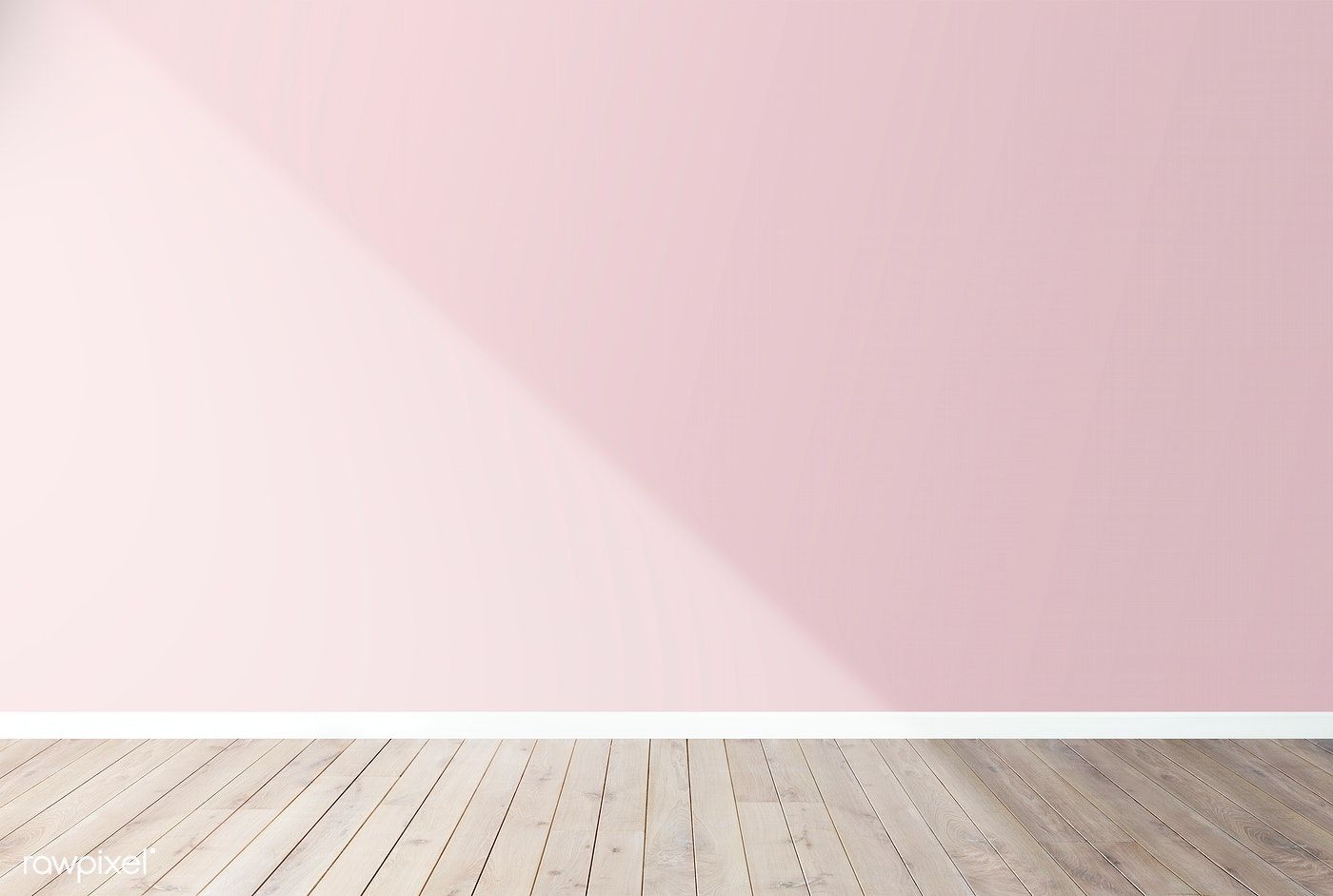 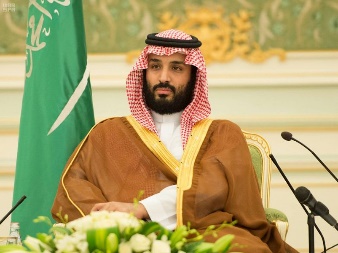 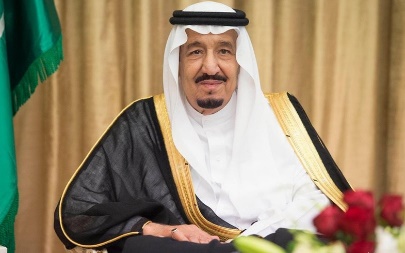 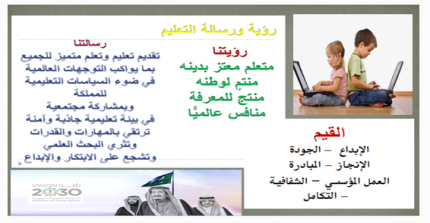 القوانين الصفية الإلكترونية
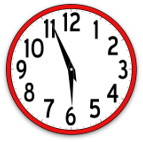 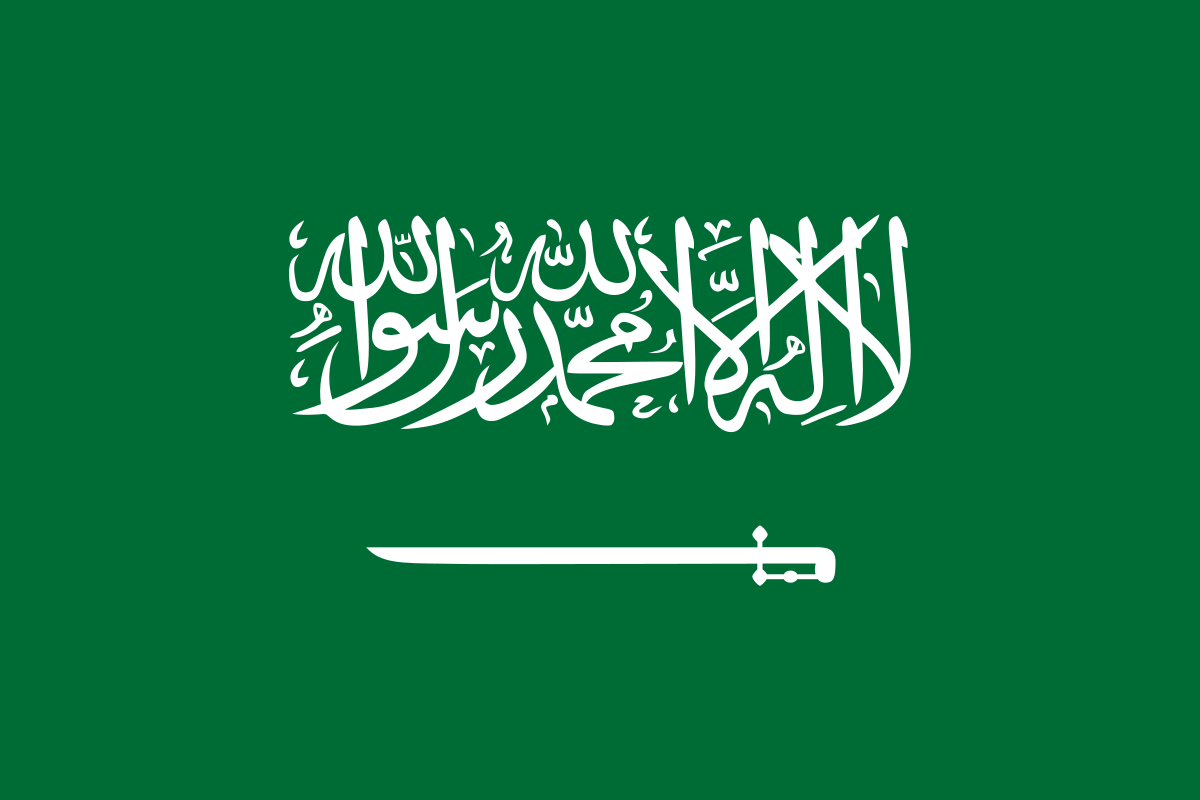 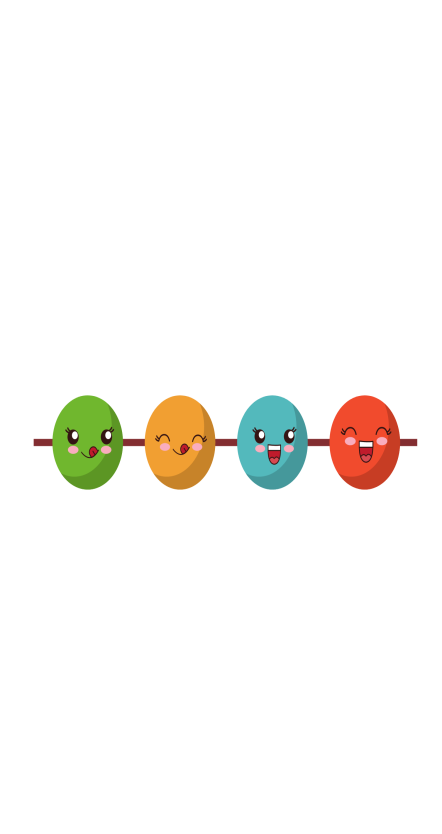 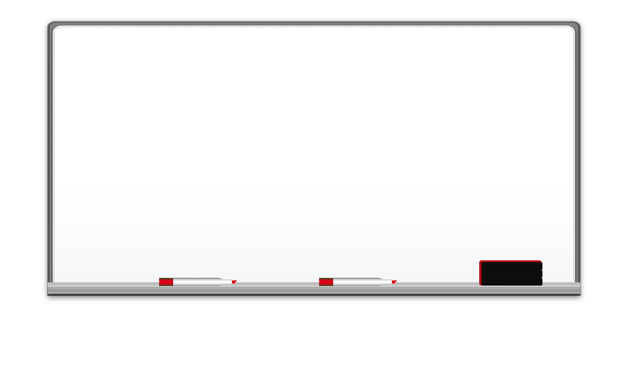 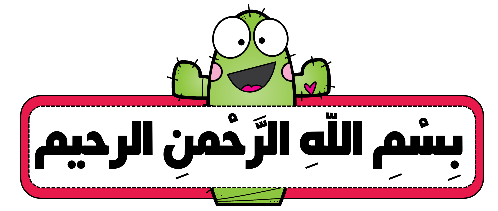 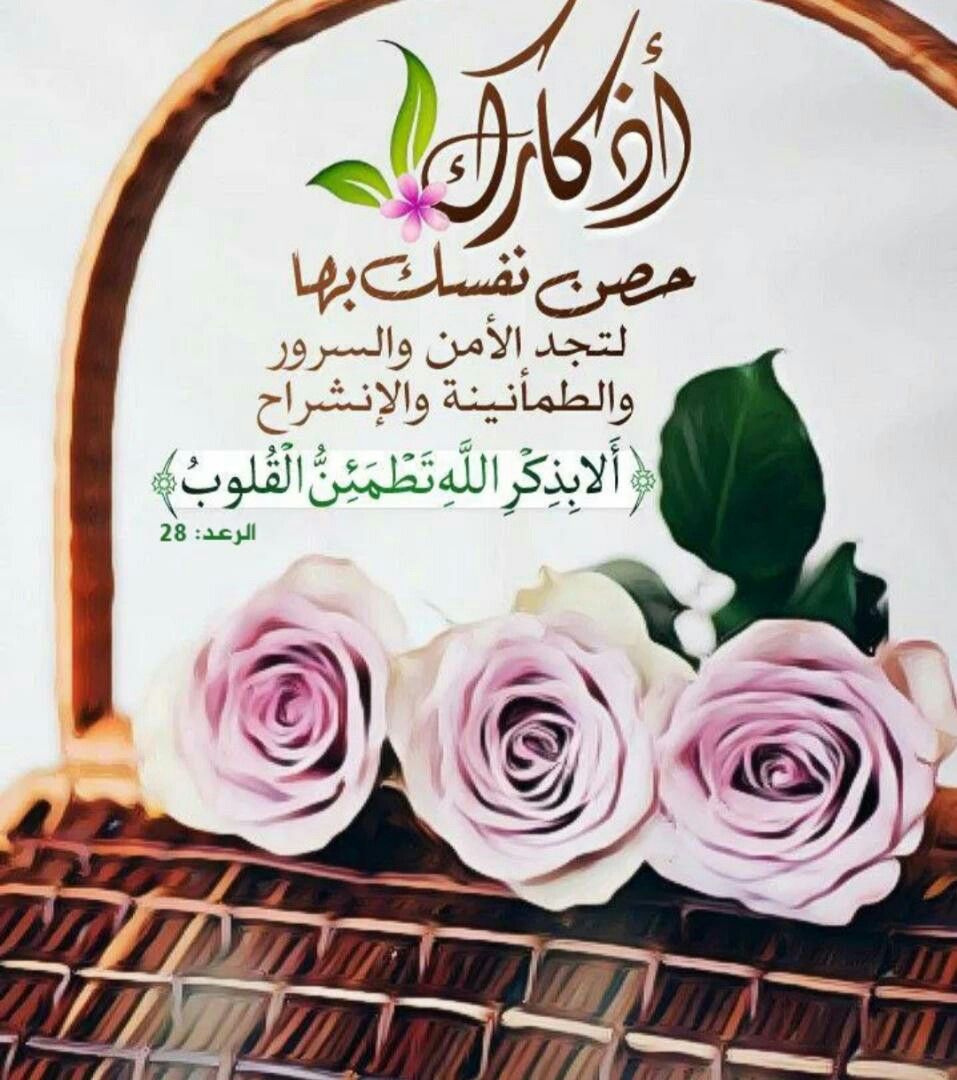 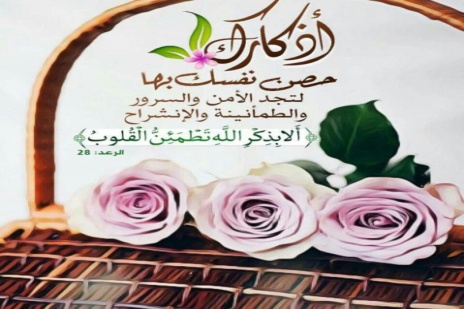 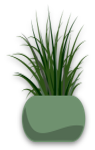 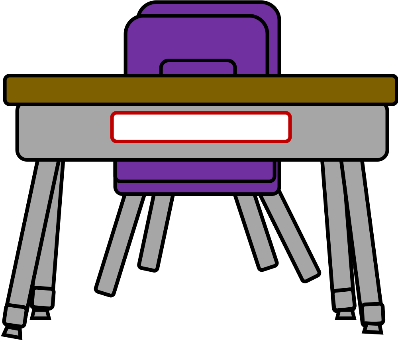 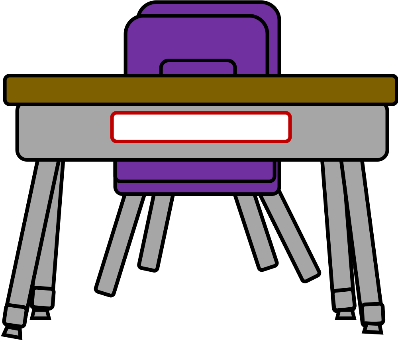 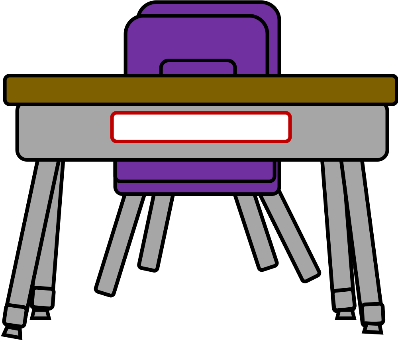 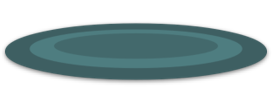 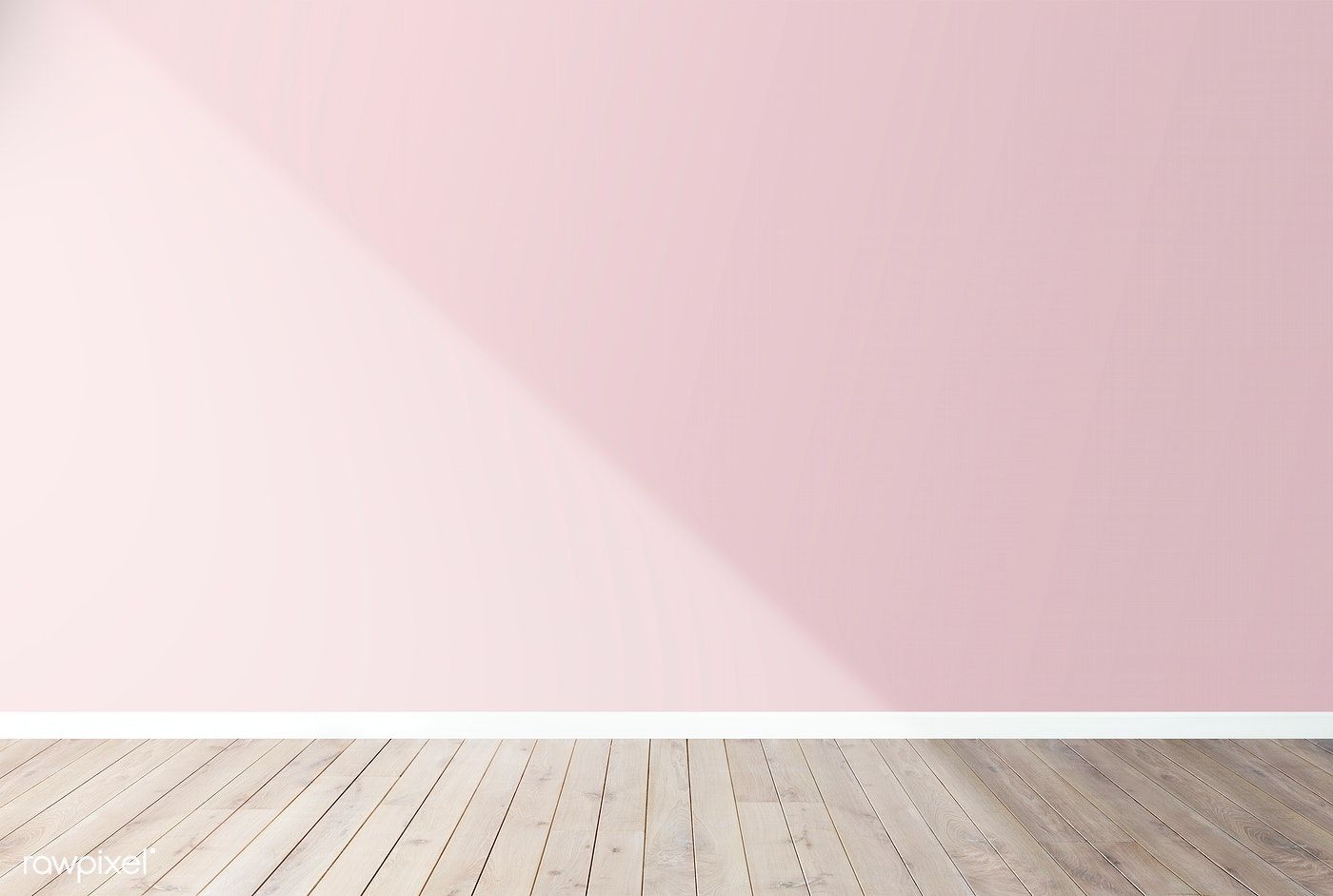 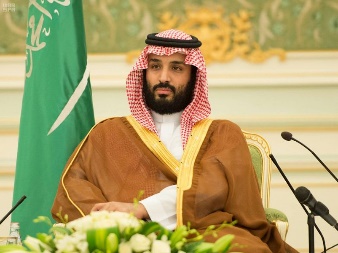 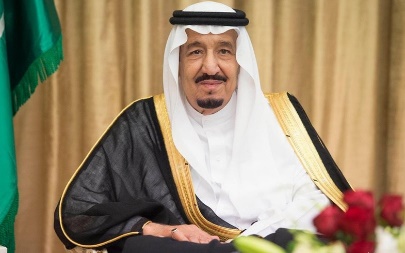 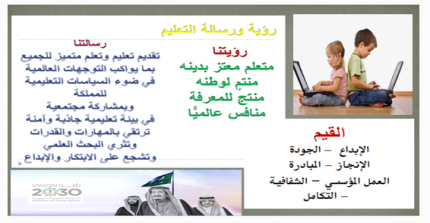 القوانين الصفية الإلكترونية
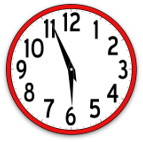 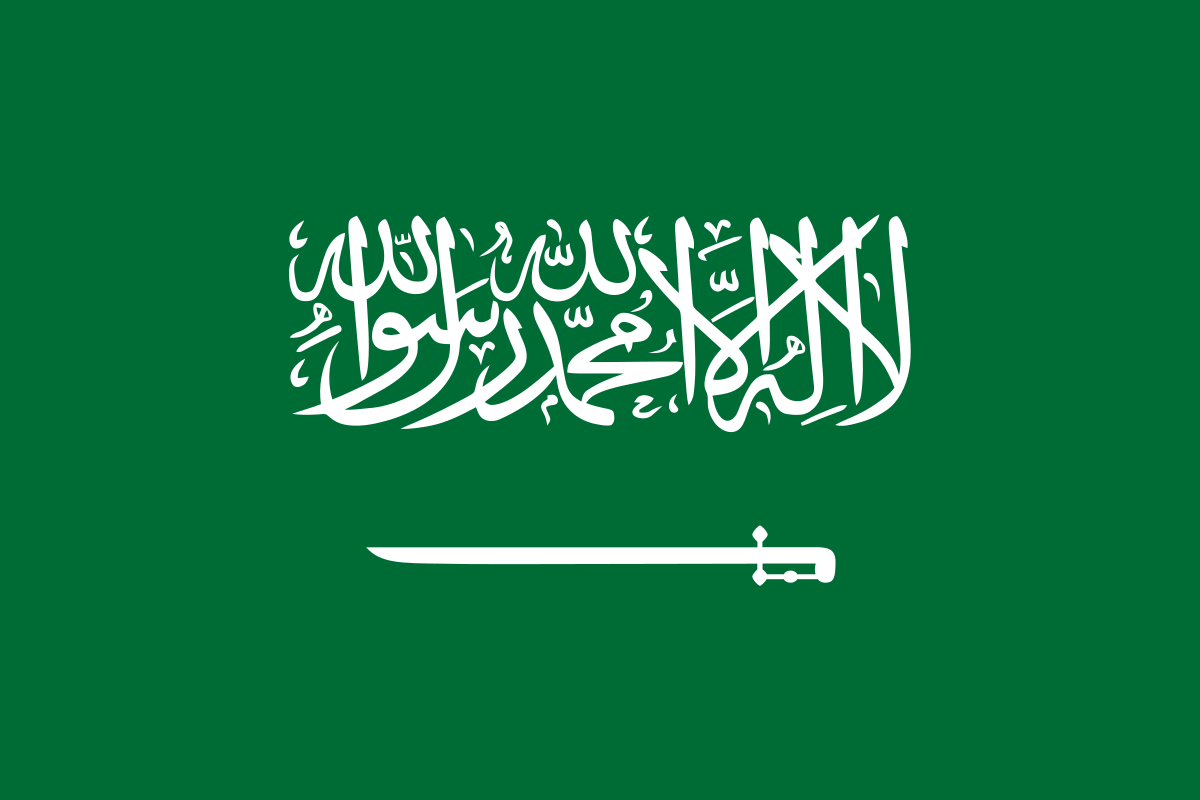 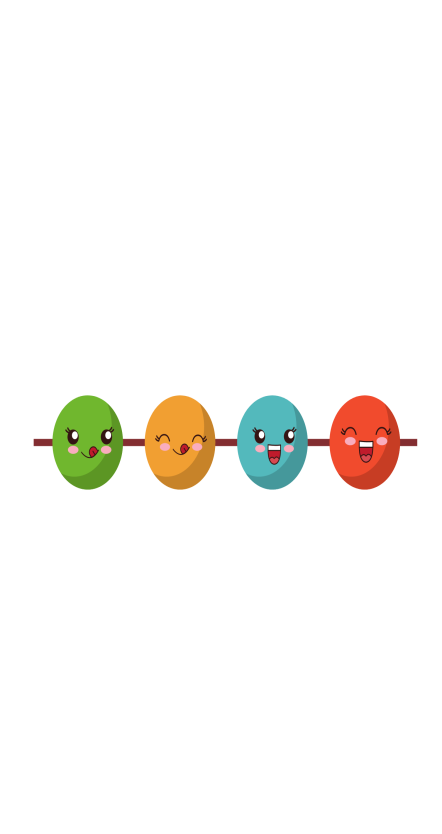 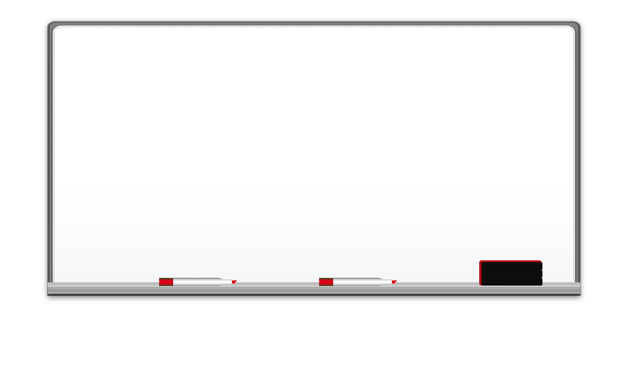 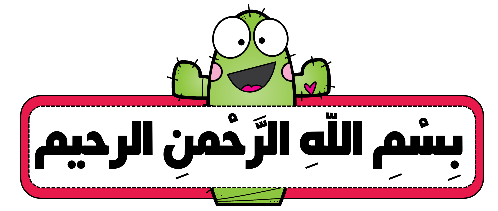 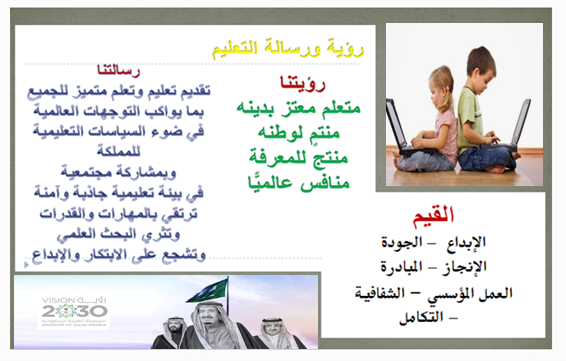 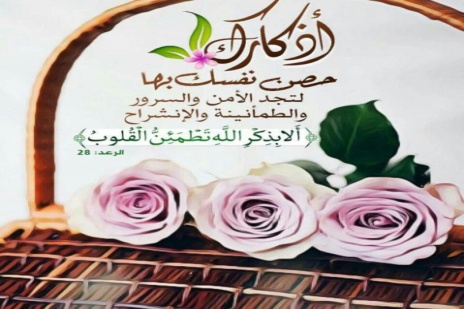 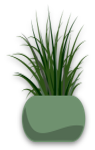 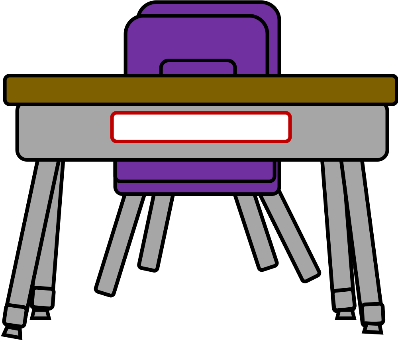 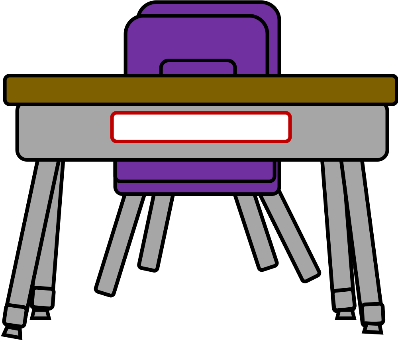 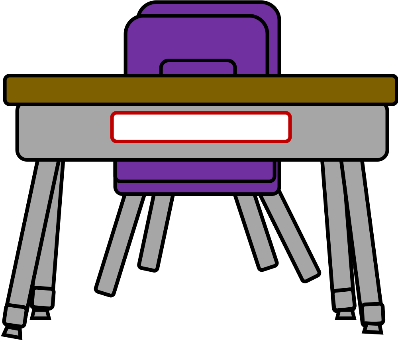 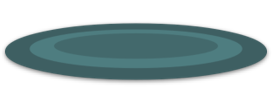 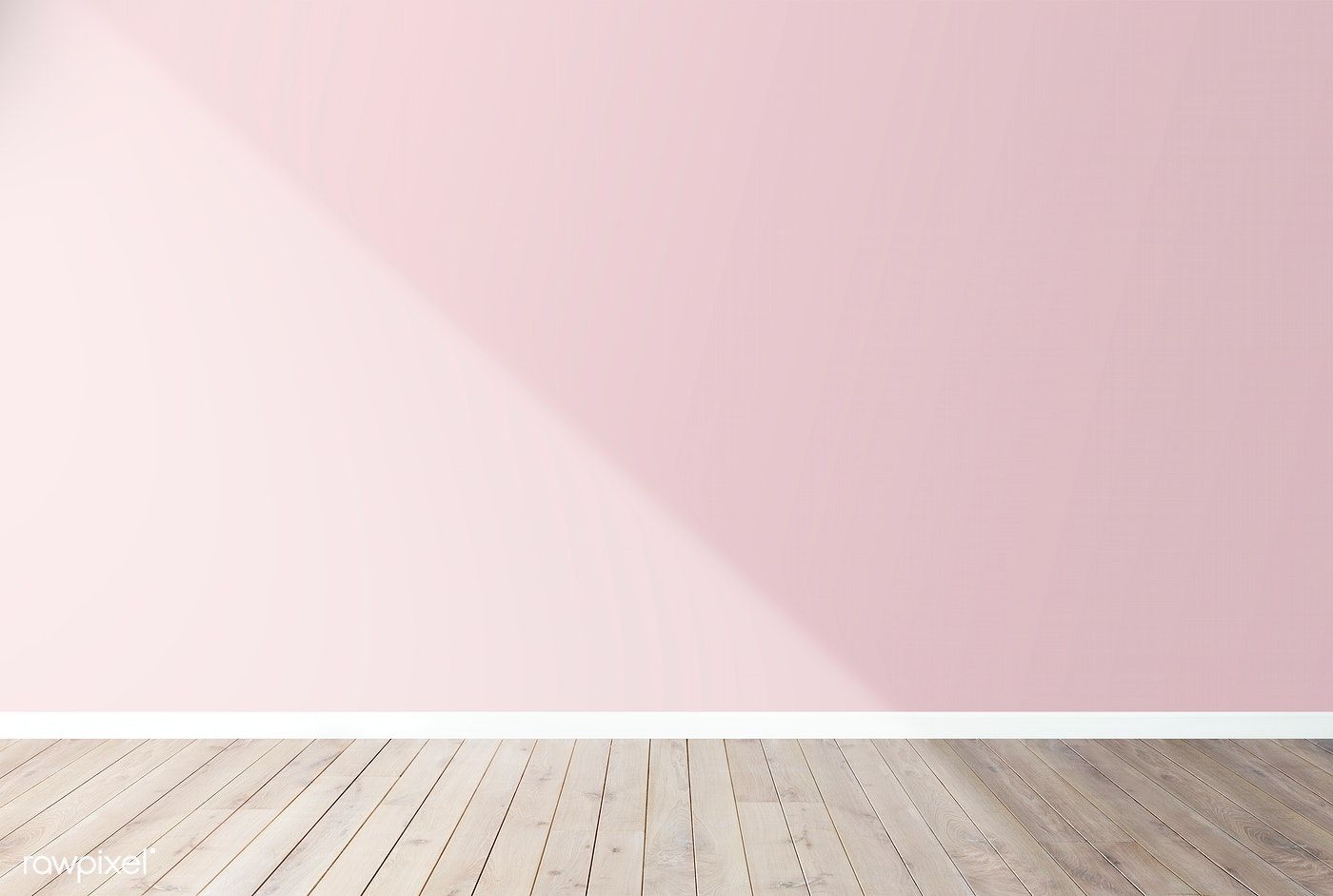 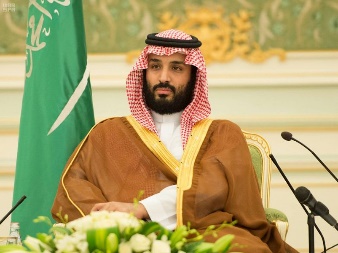 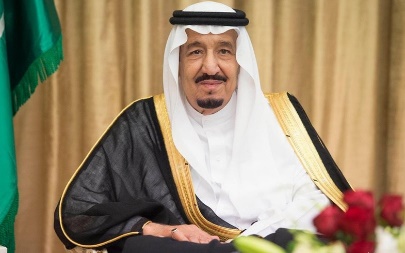 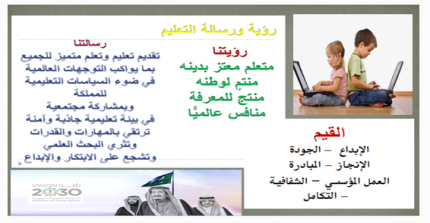 القوانين الصفية الإلكترونية
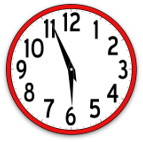 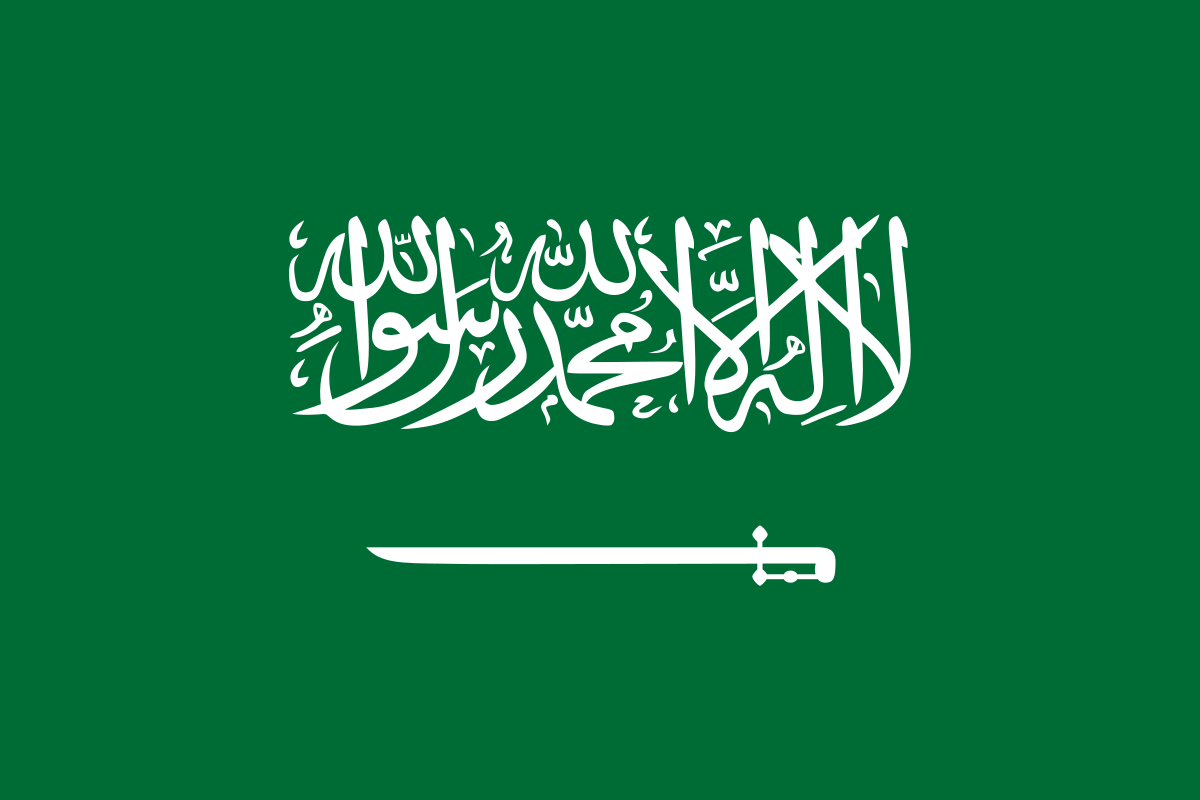 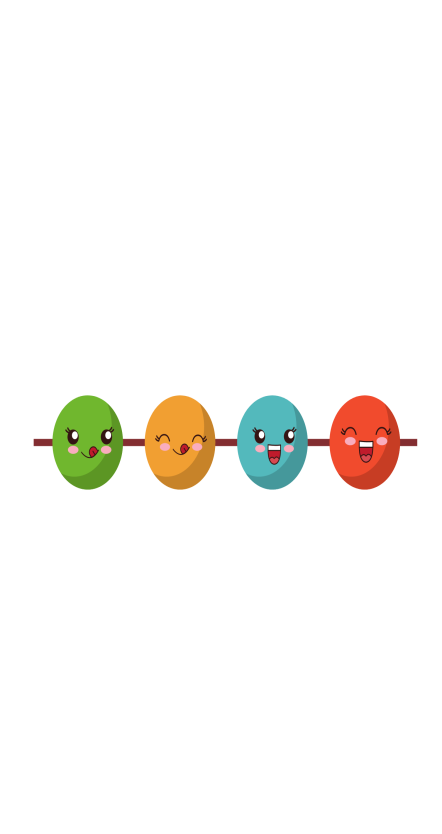 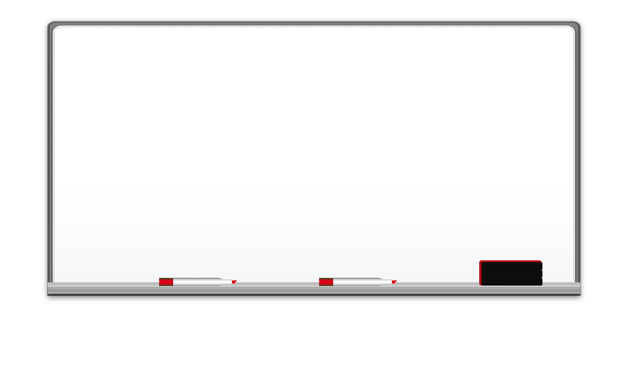 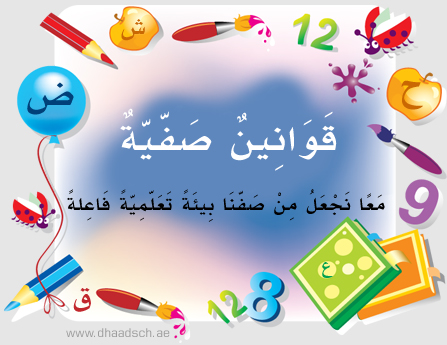 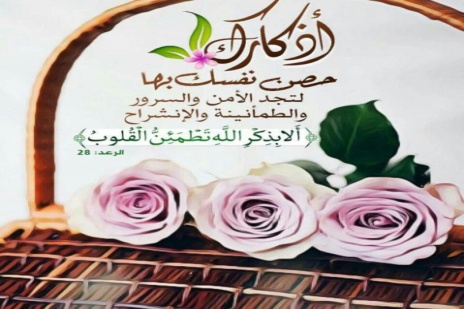 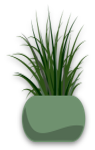 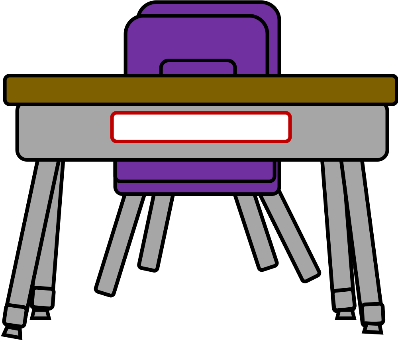 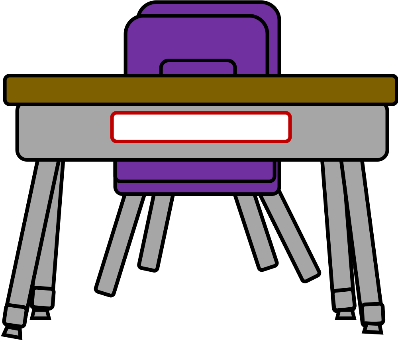 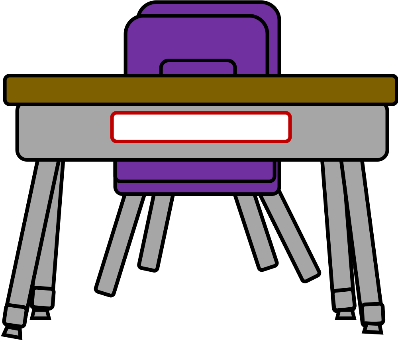 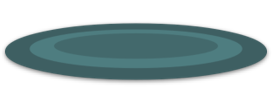 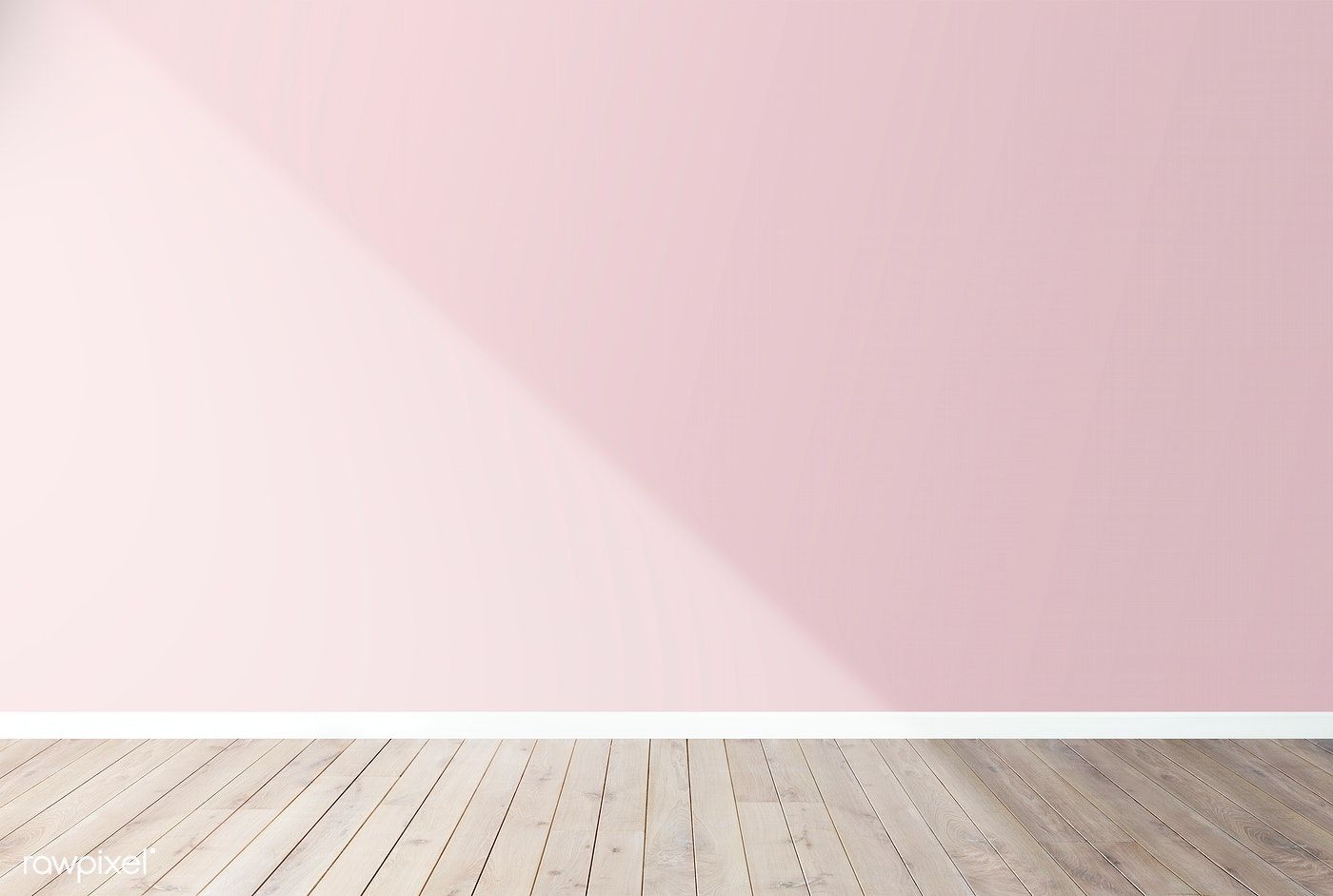 الفصل
6
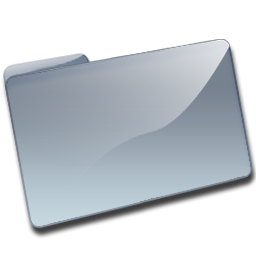 طرح الأعداد المكونة من رقمين
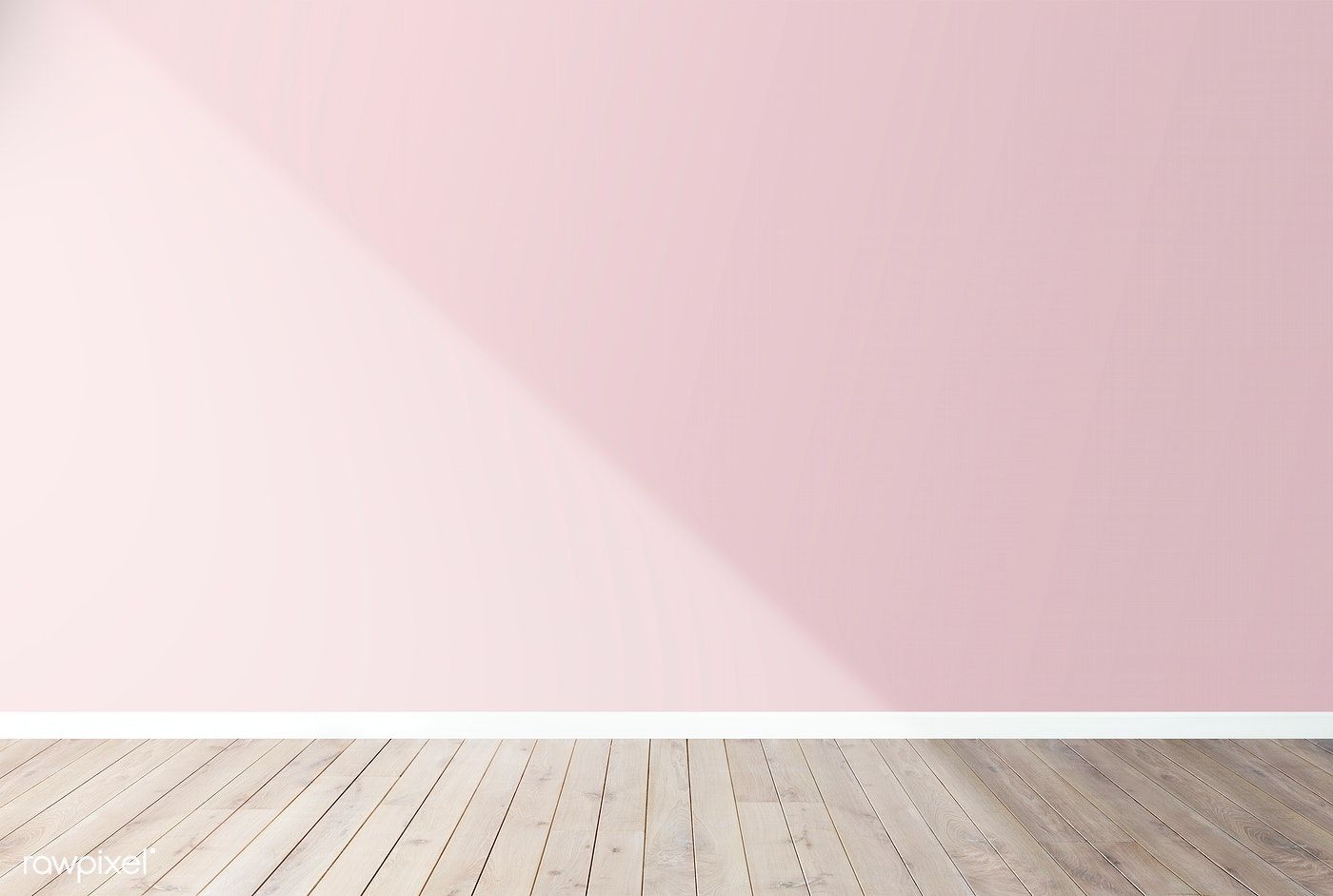 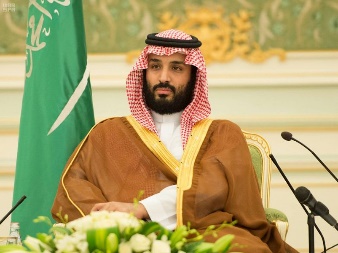 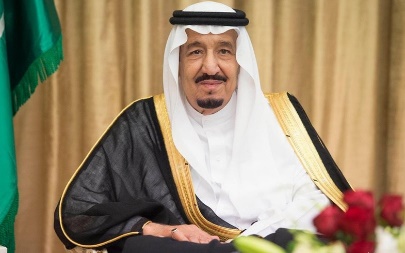 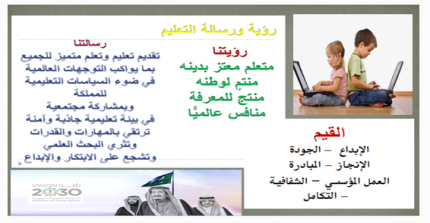 القوانين الصفية الإلكترونية
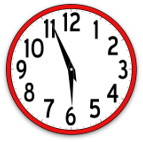 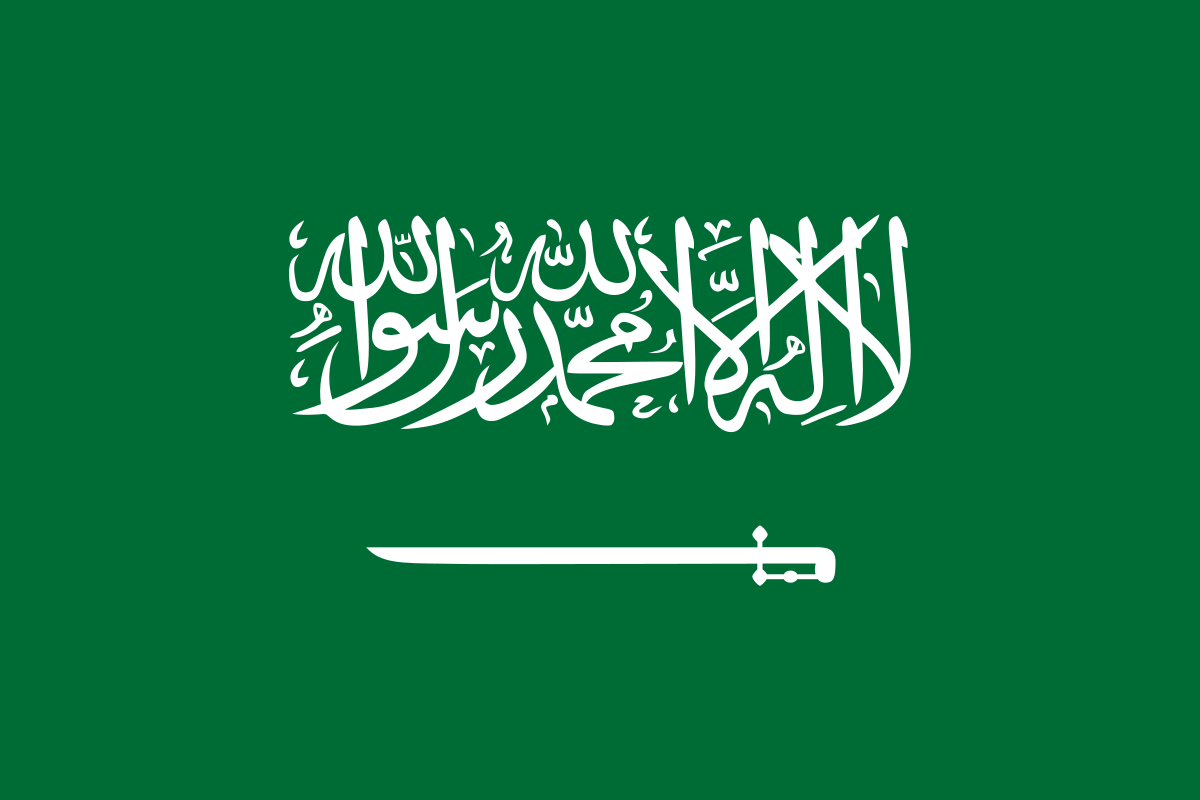 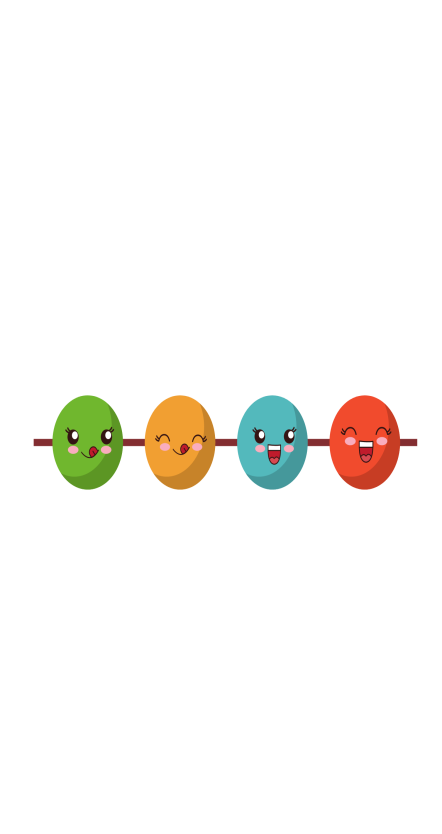 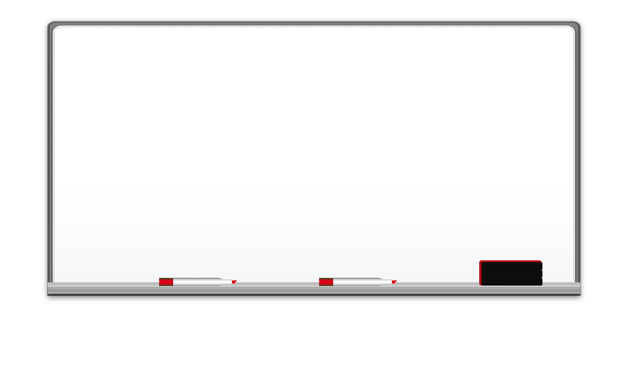 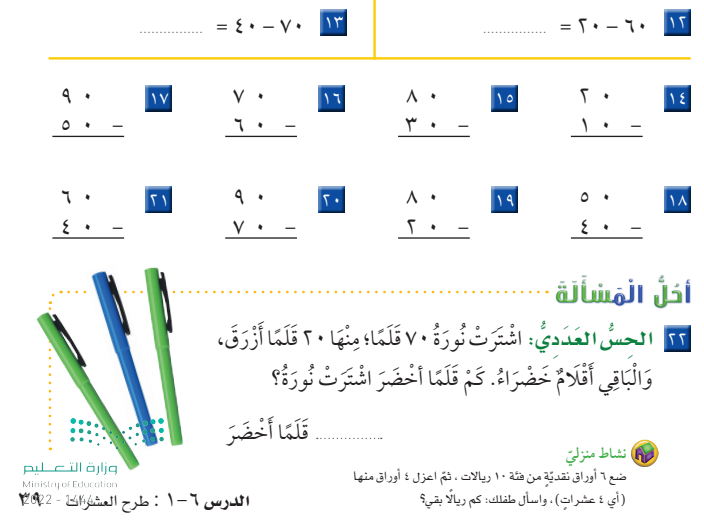 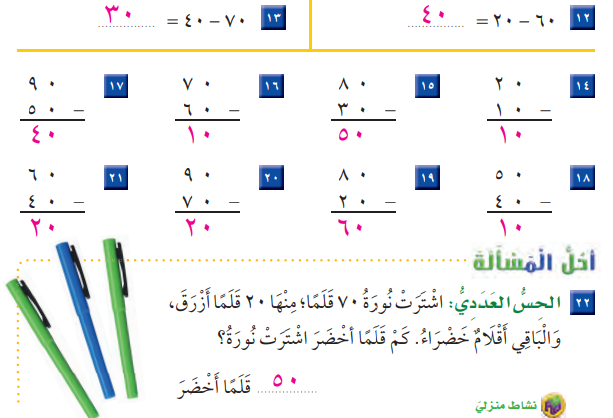 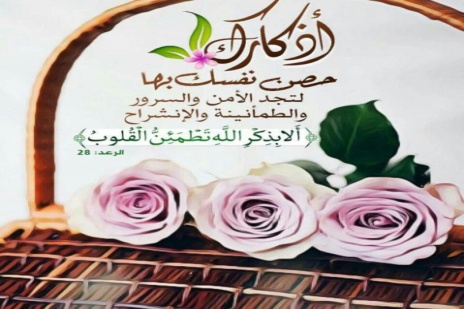 واجب
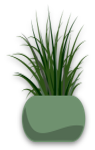 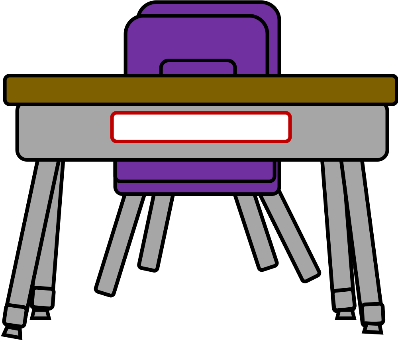 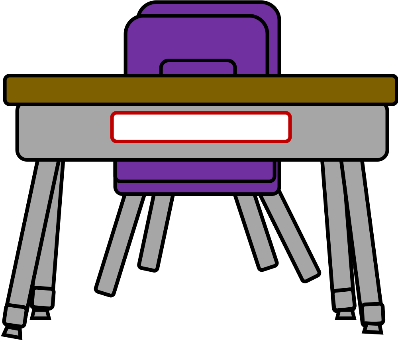 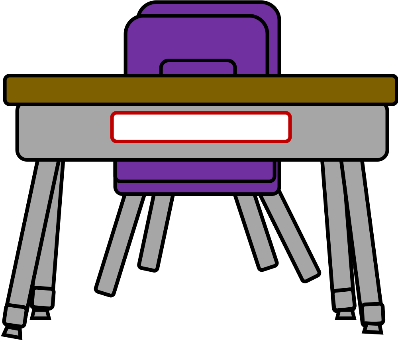 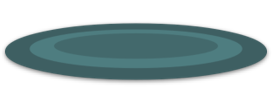 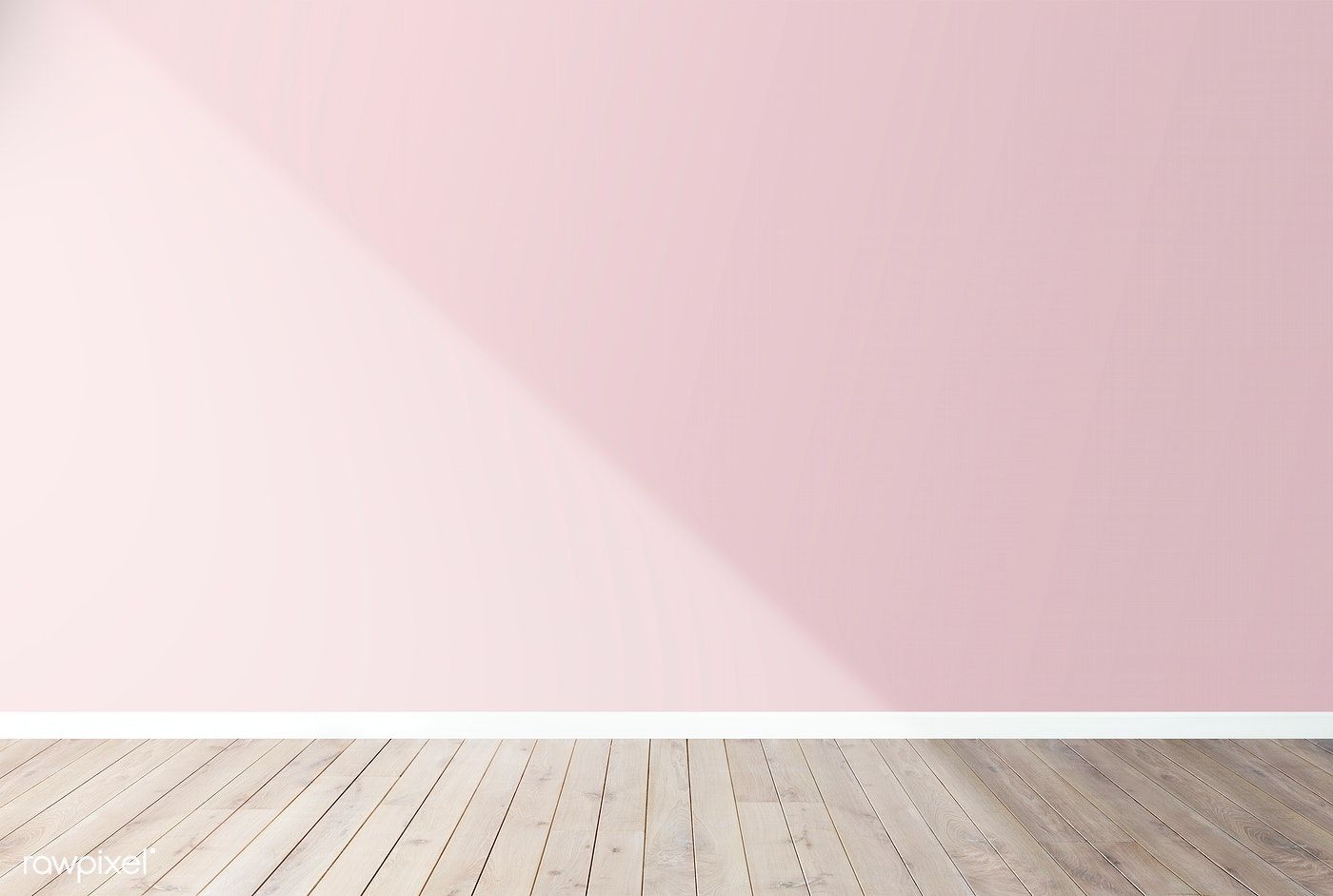 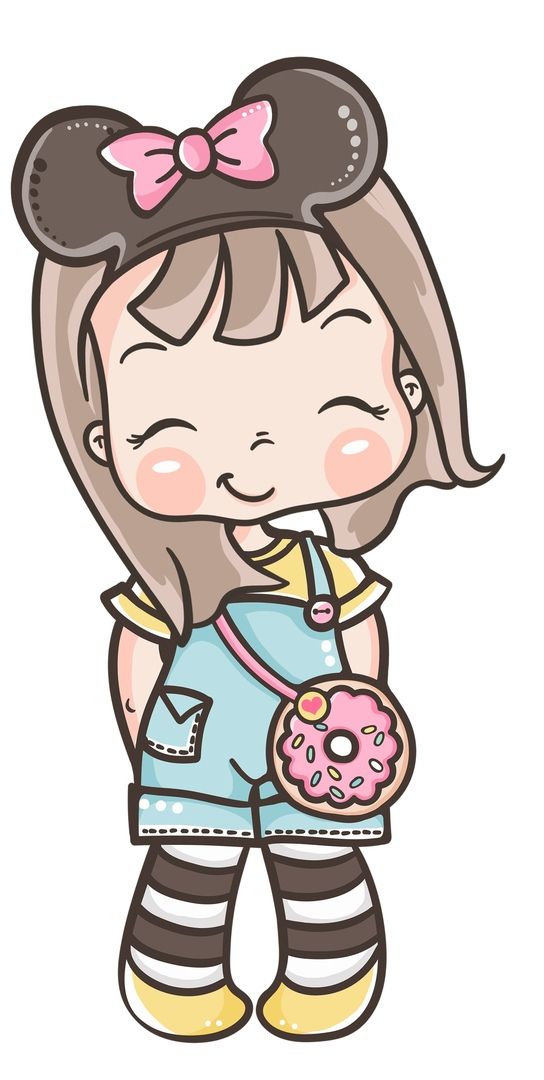 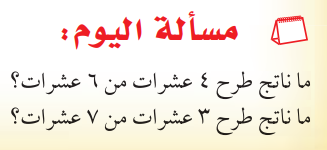 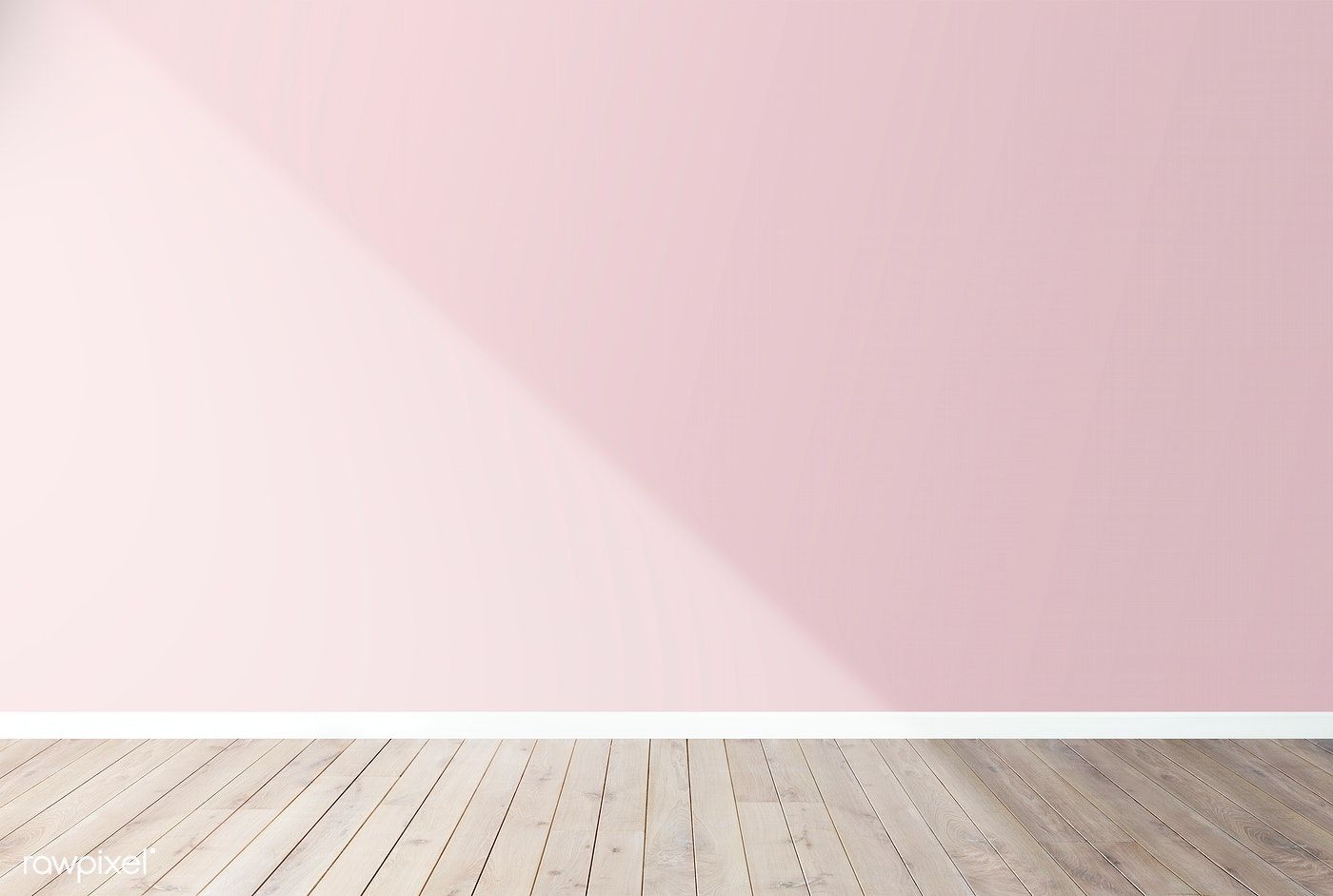 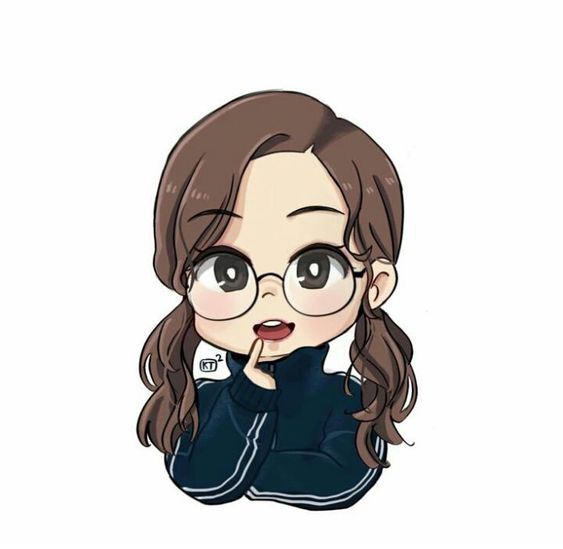 نشاط :
أوجدي ناتج طرح 
22 – 5 =
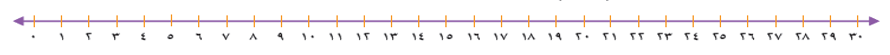 ما العد المستخدم لاستنتاج ما سبق ؟
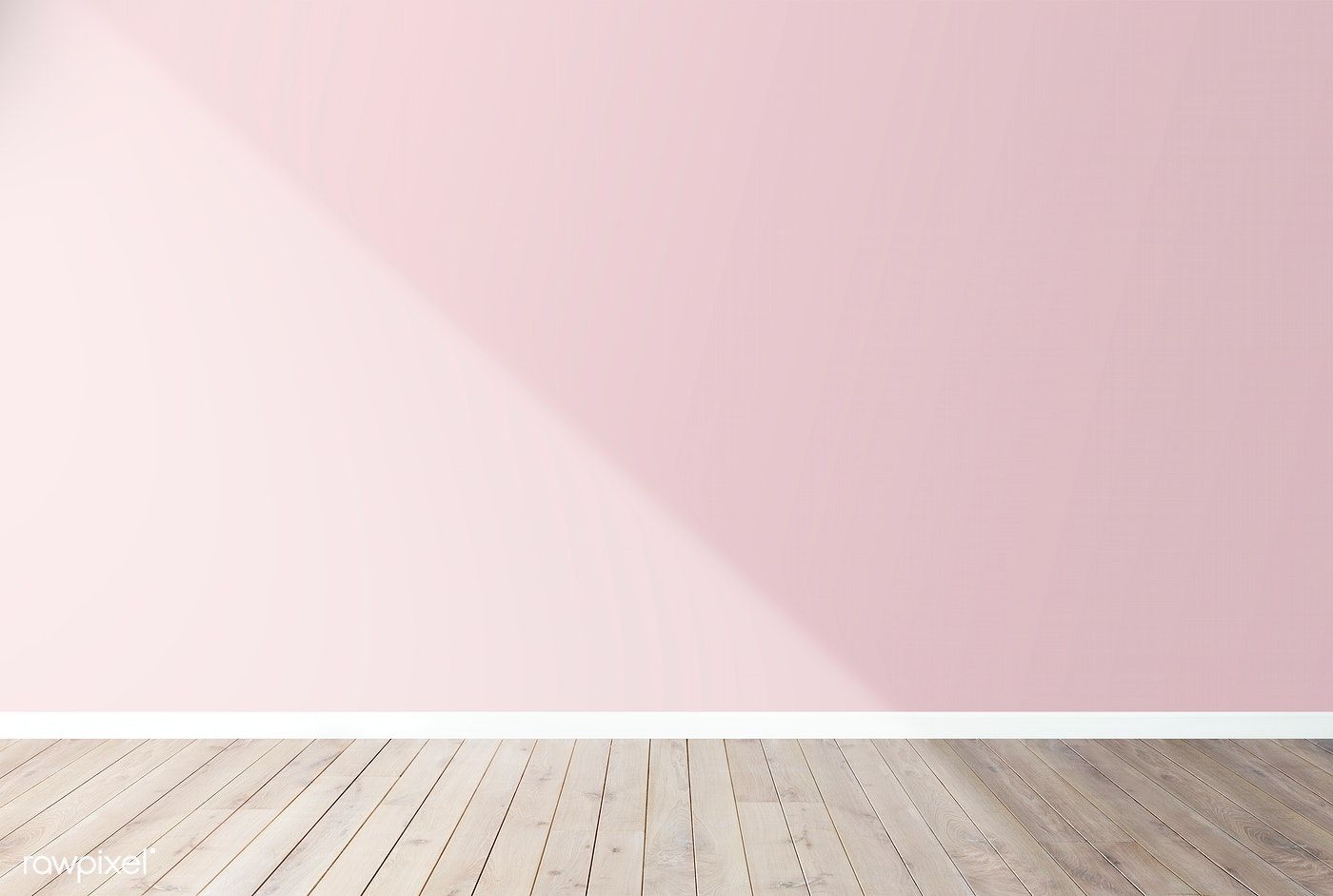 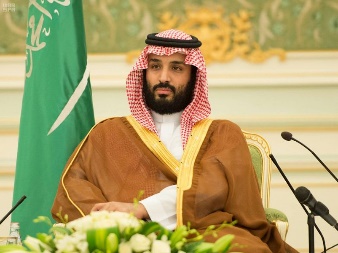 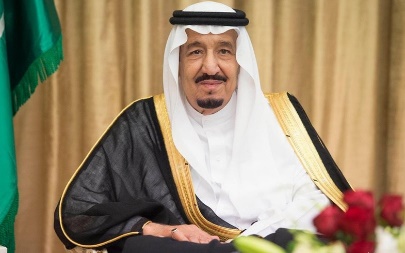 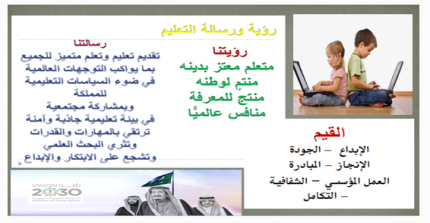 القوانين الصفية الإلكترونية
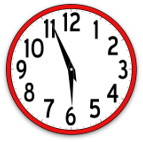 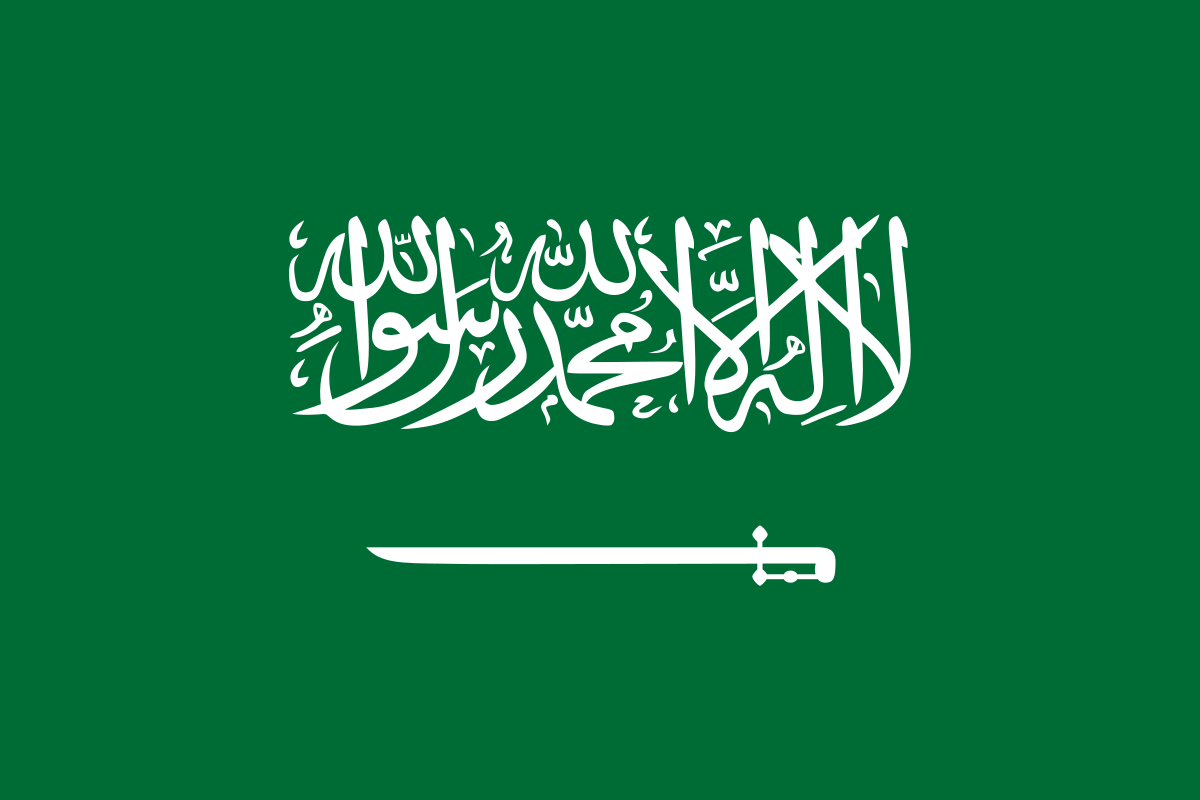 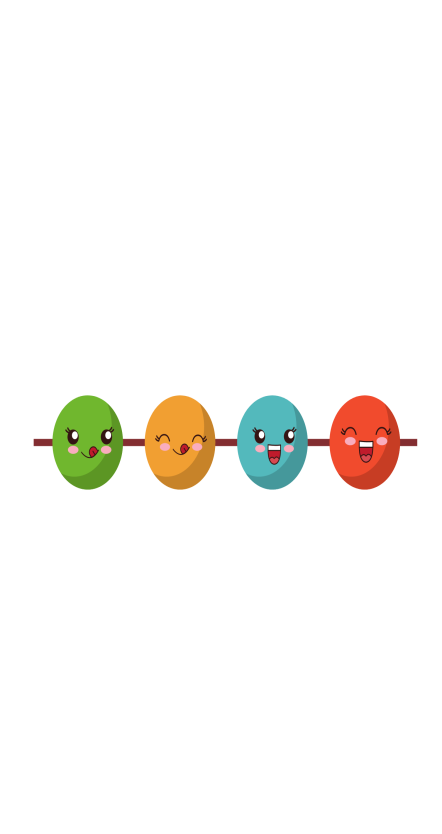 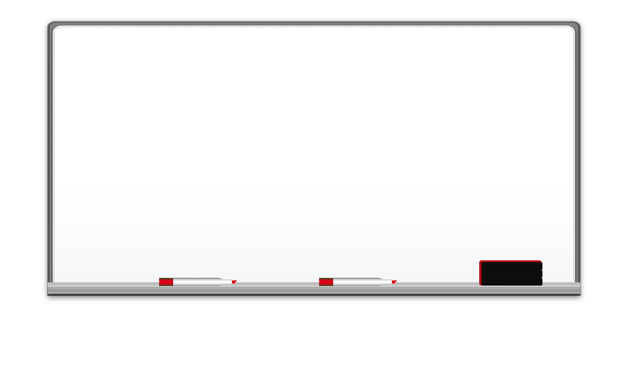 صفحة 40
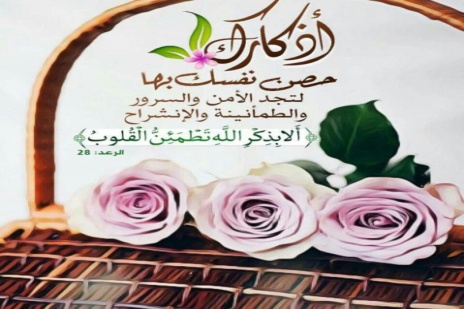 التاريخ  : 5 / 6 / 1444هـ
الفصل السادس: طرح الأعداد المكونة من رقمين 
الموضوع : الطرح بالعد التنازلي
فكرة الدرس والهدف  منه :
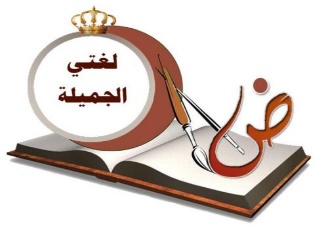 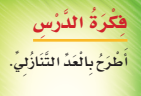 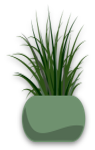 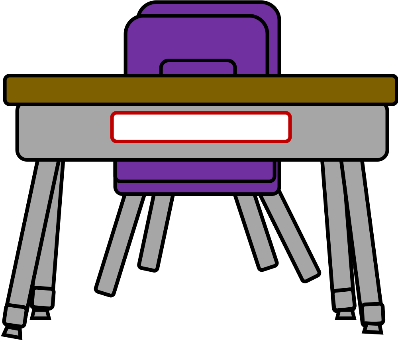 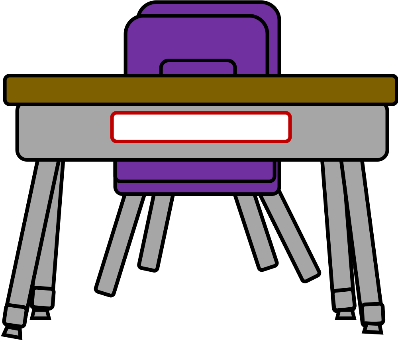 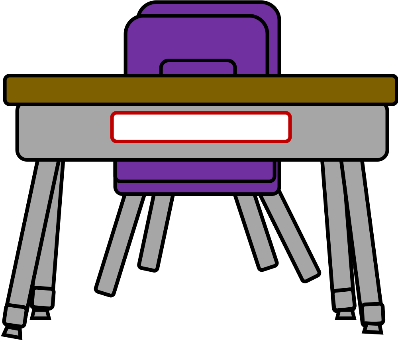 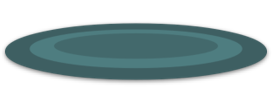 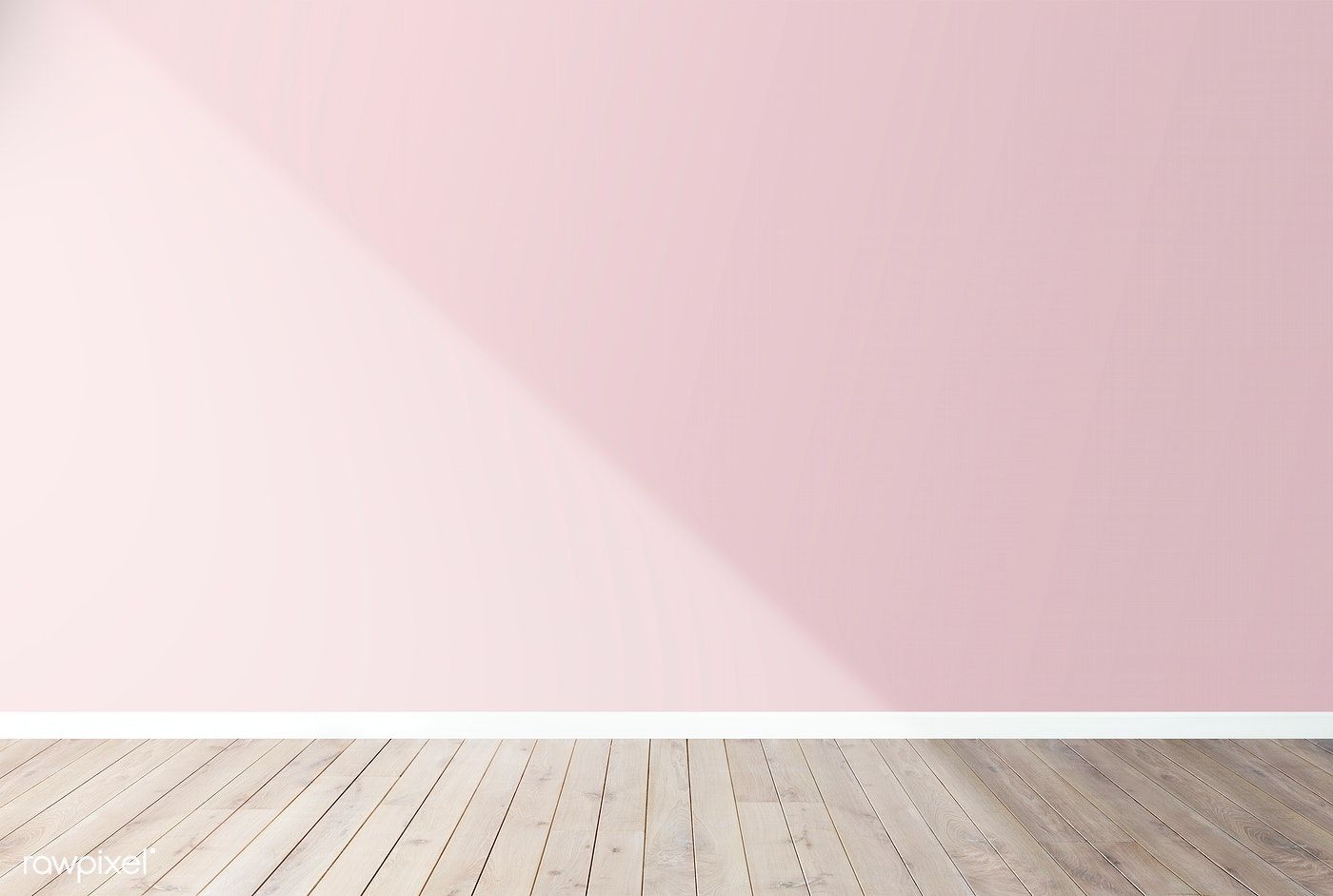 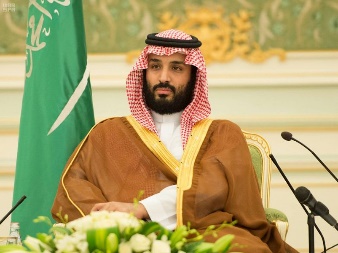 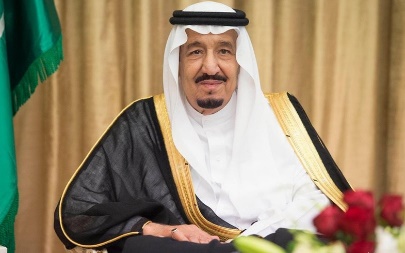 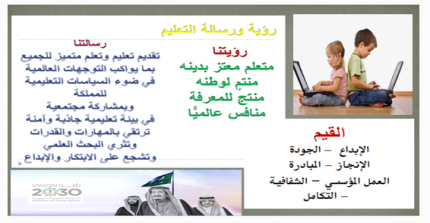 القوانين الصفية الإلكترونية
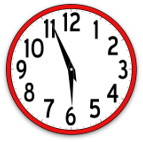 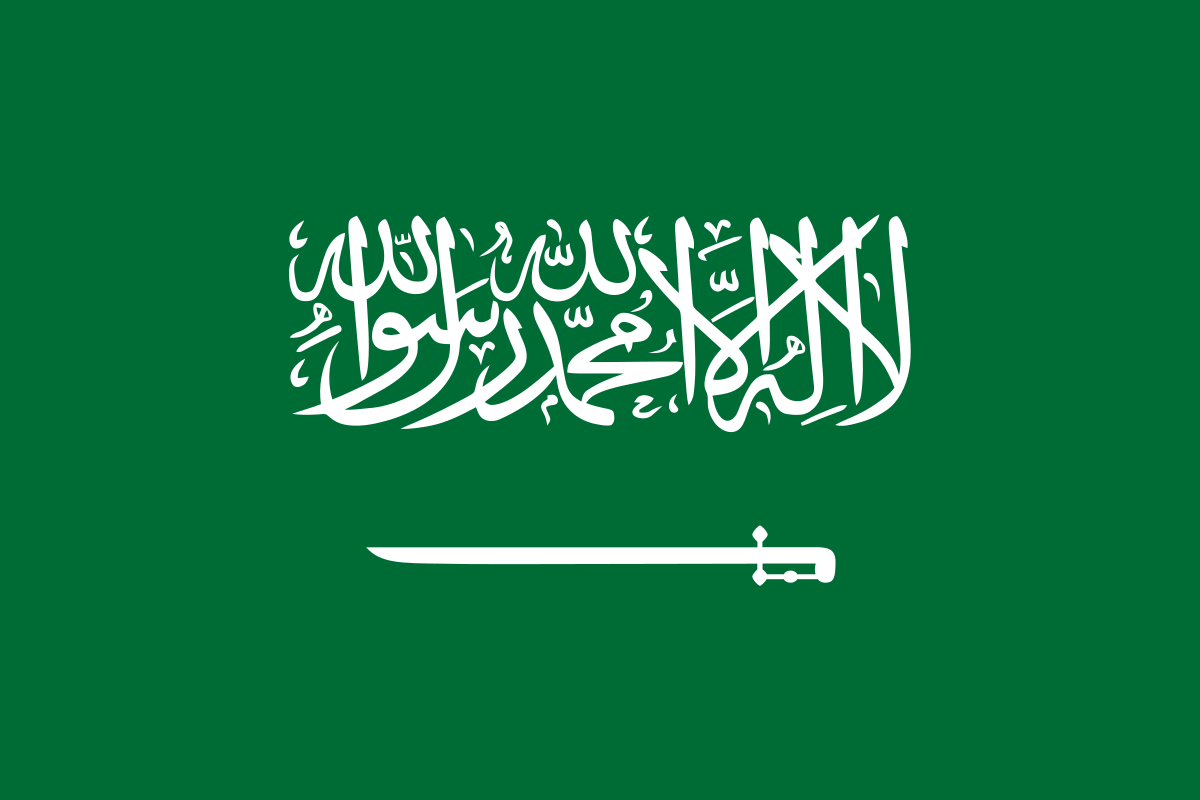 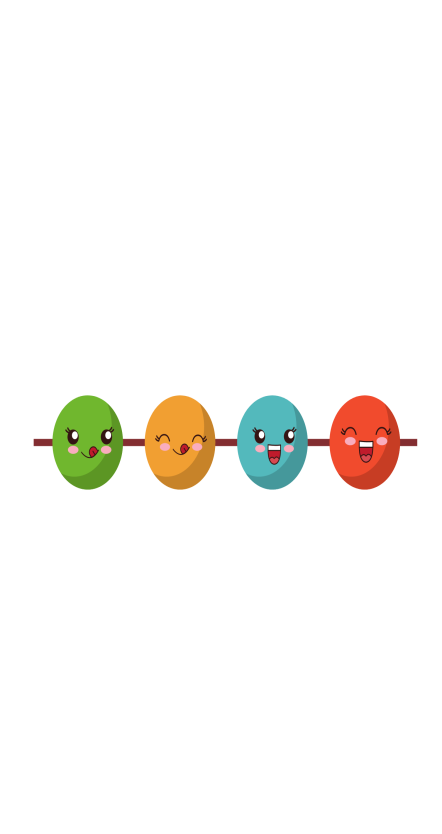 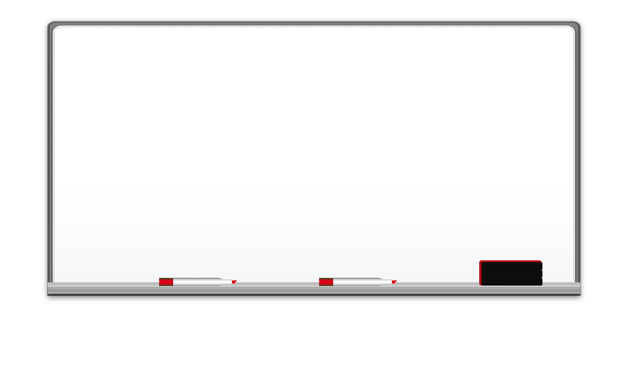 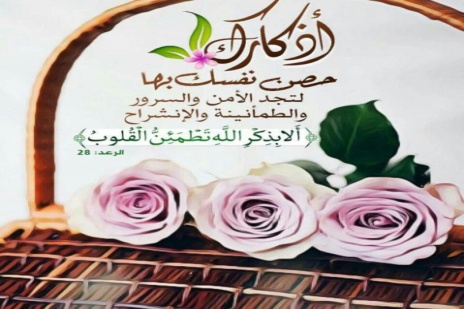 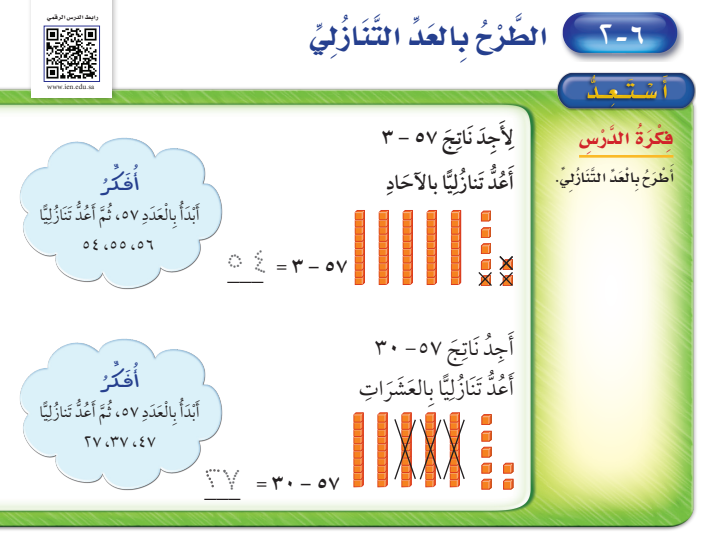 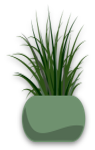 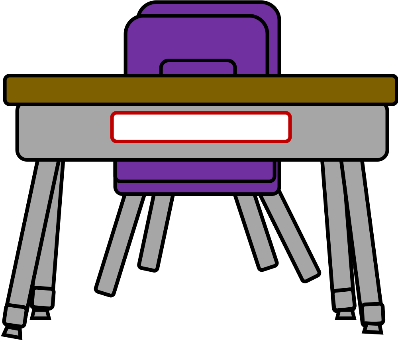 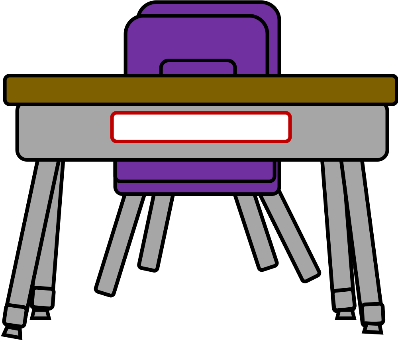 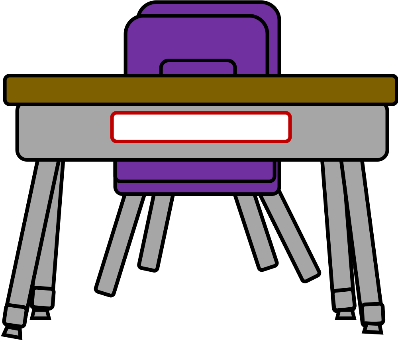 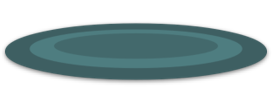 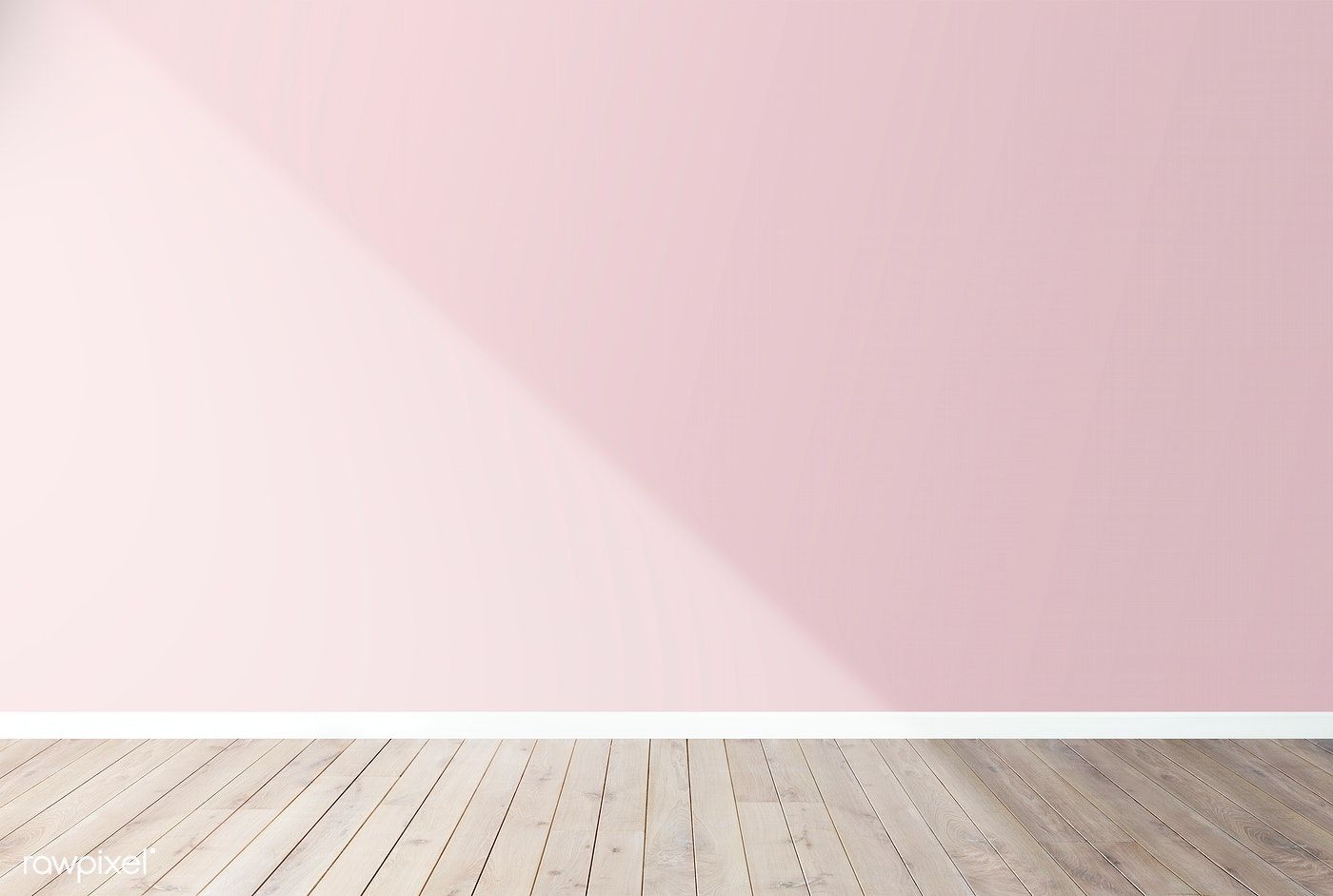 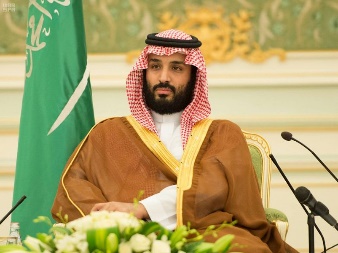 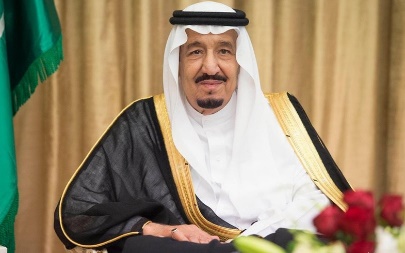 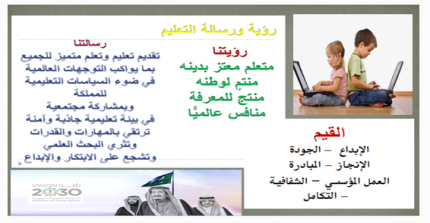 القوانين الصفية الإلكترونية
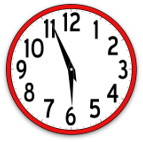 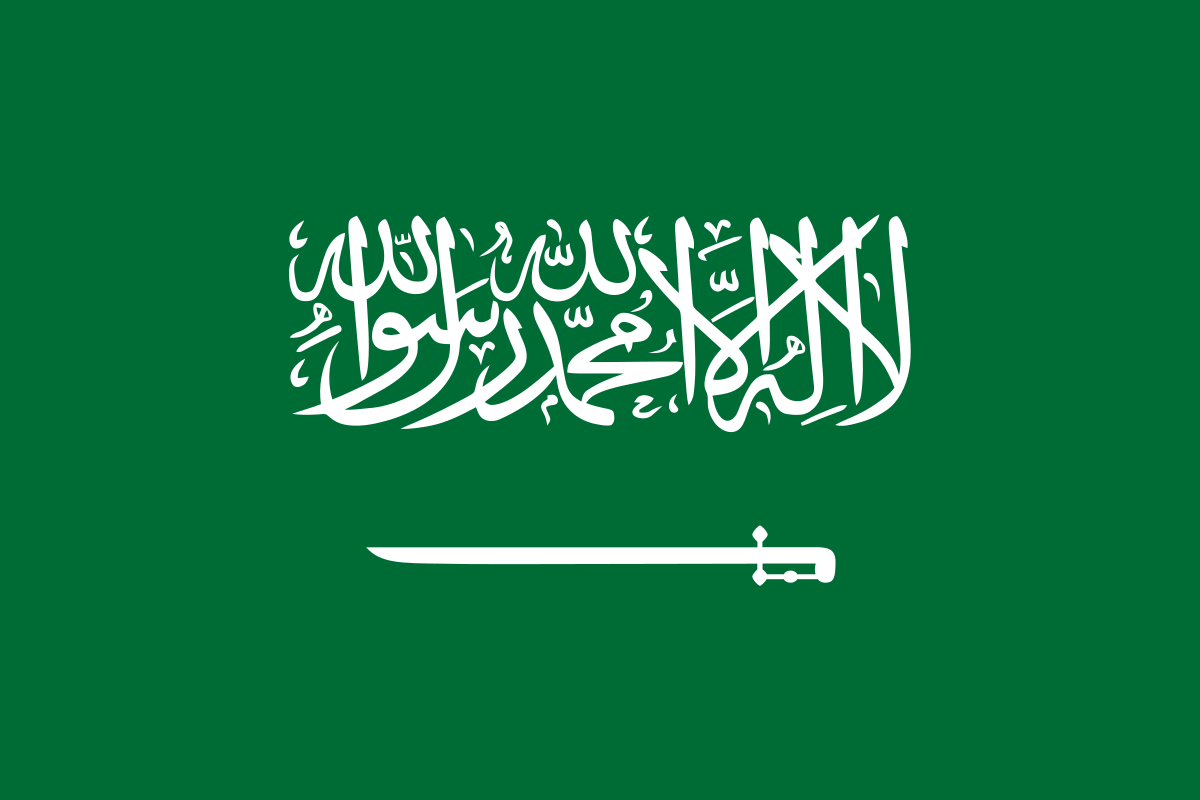 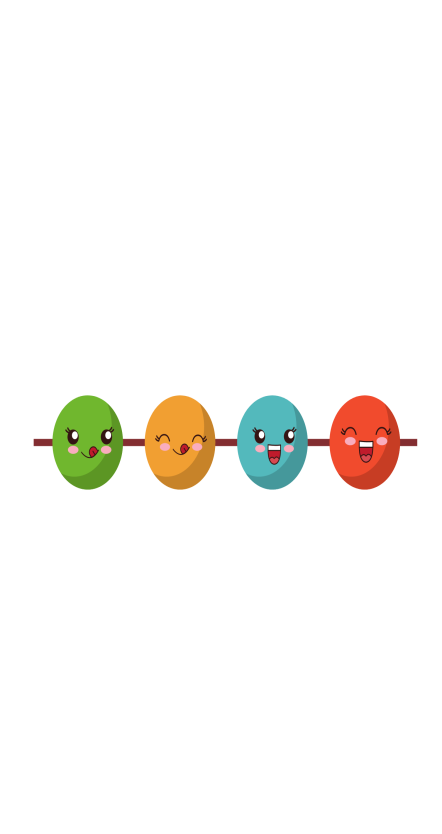 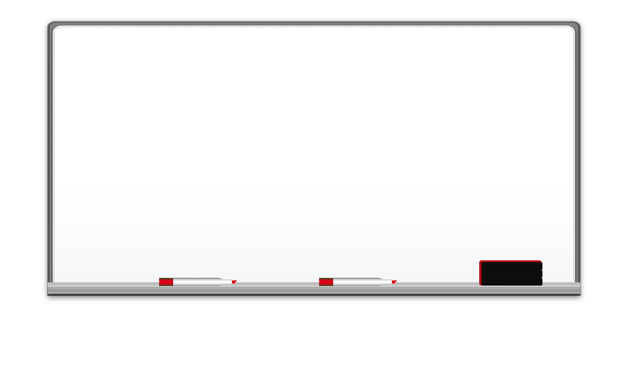 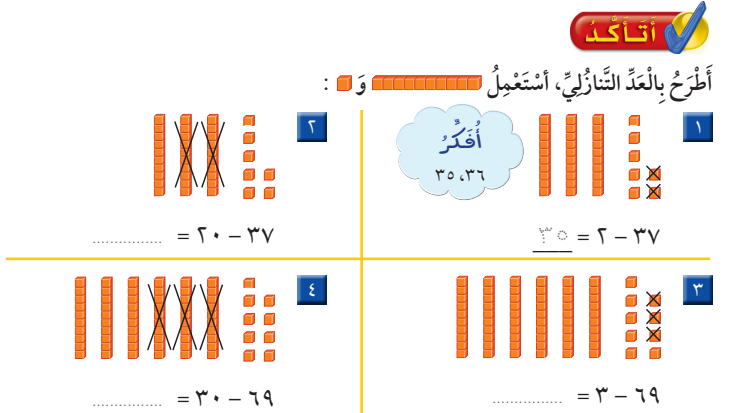 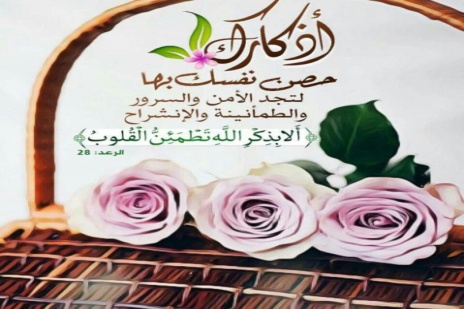 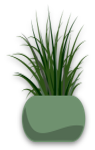 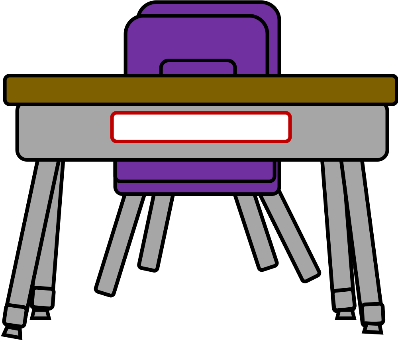 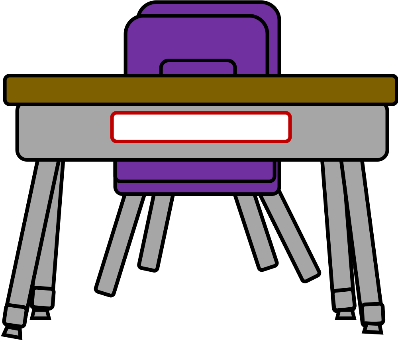 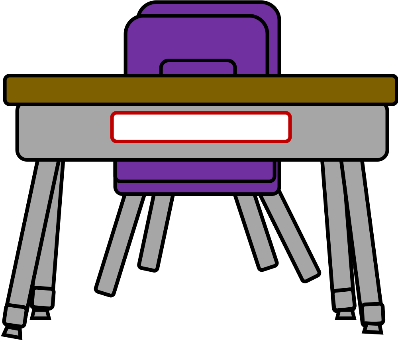 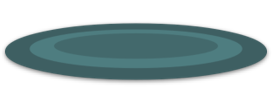 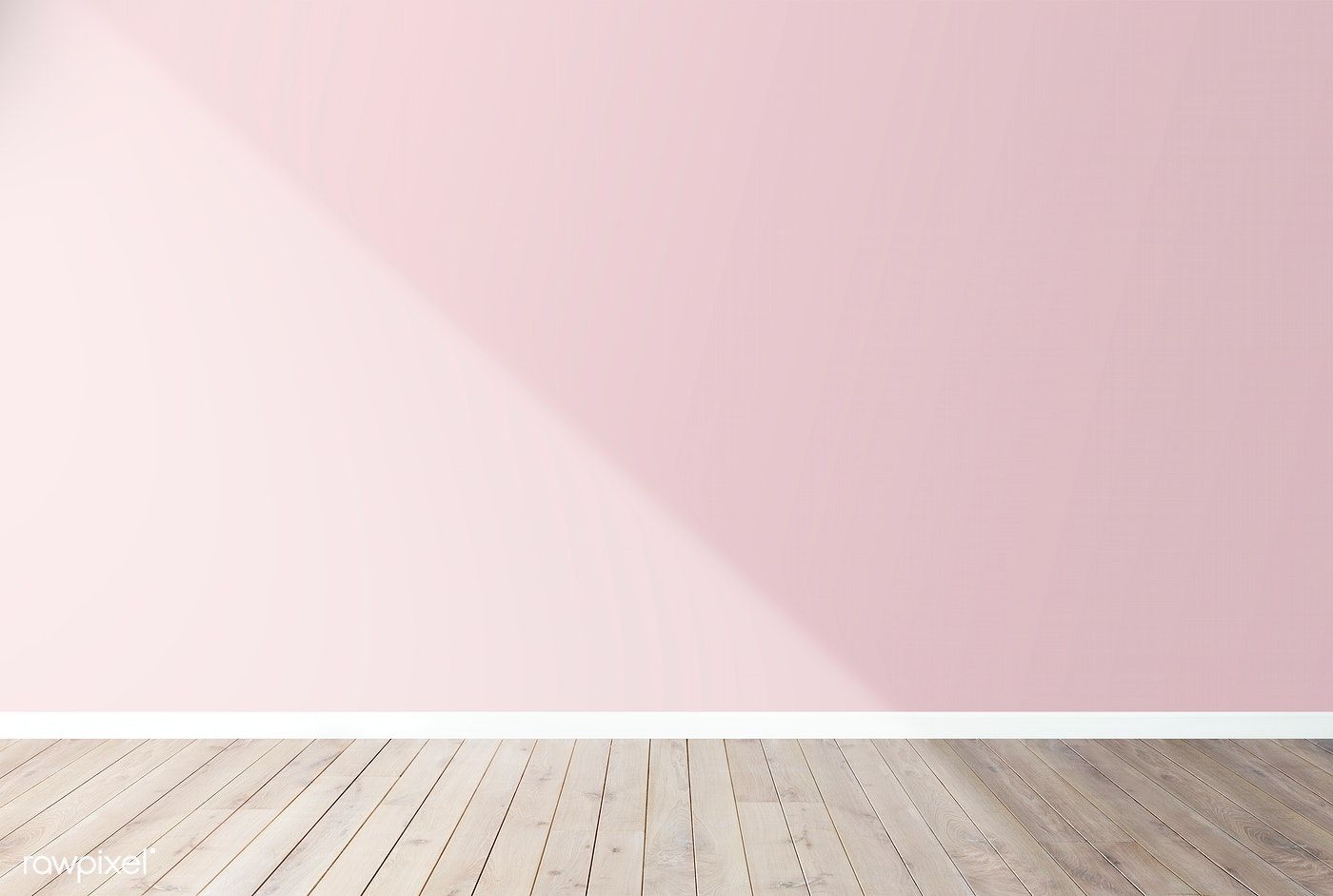 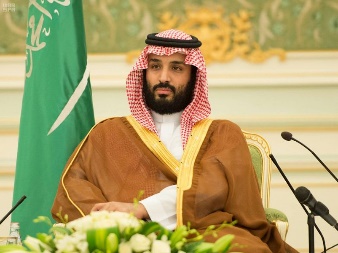 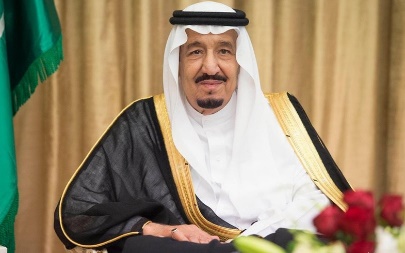 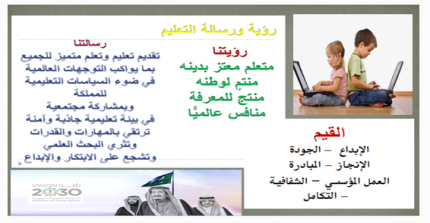 القوانين الصفية الإلكترونية
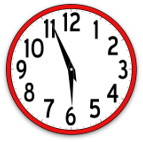 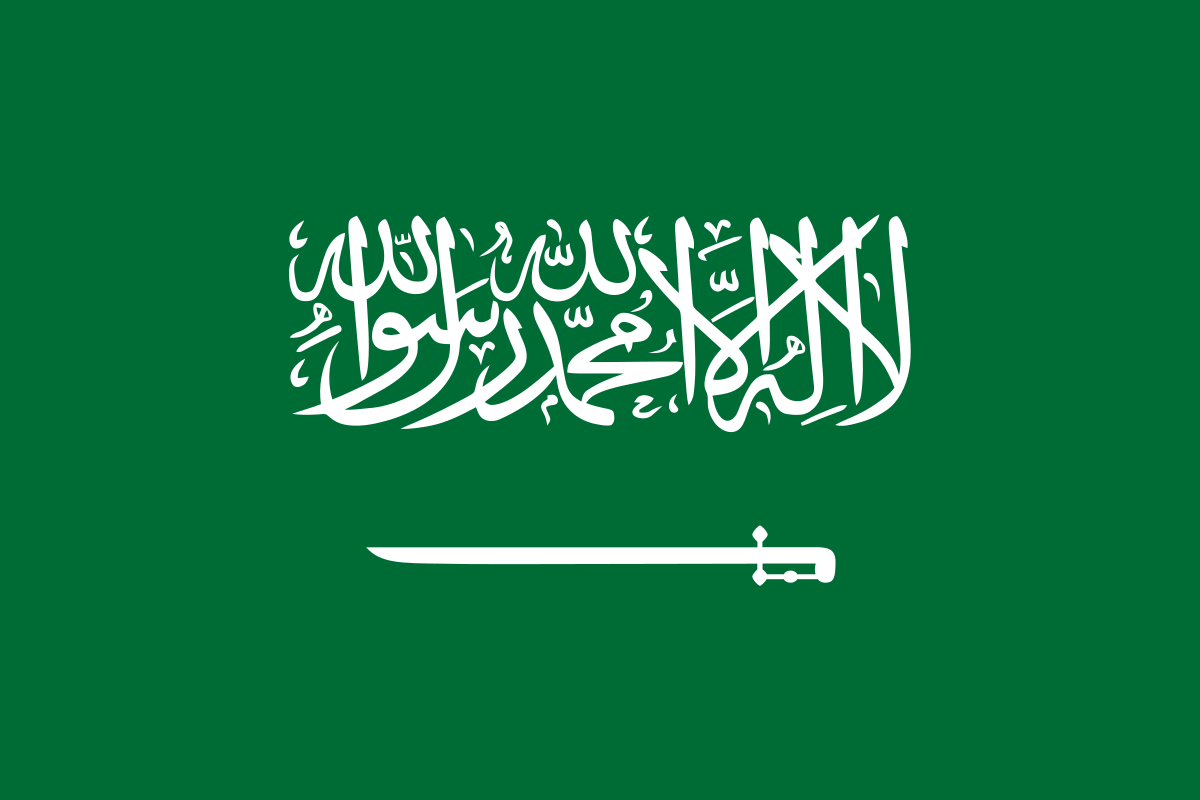 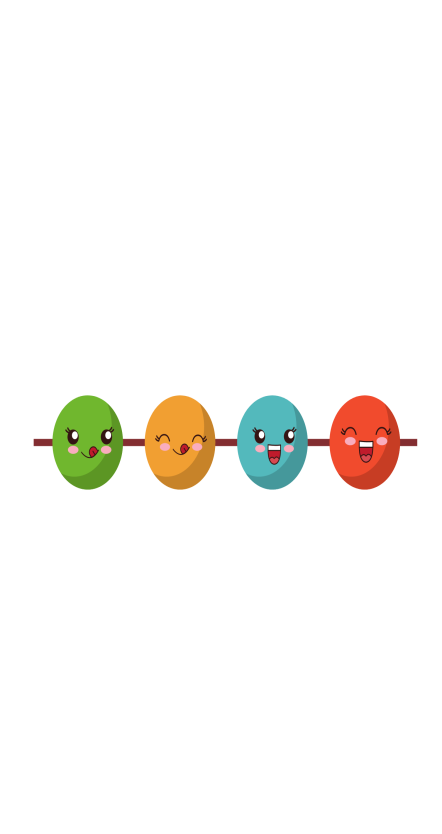 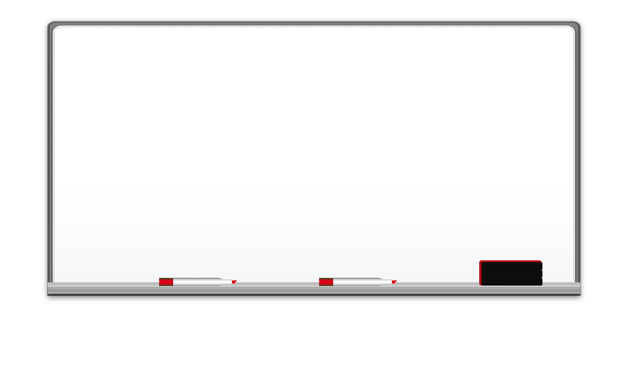 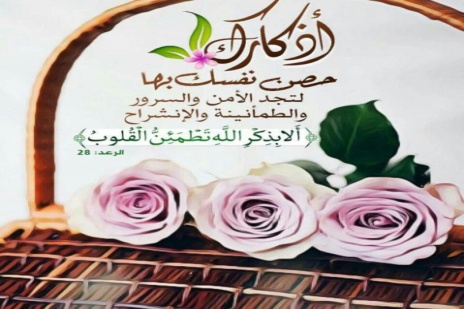 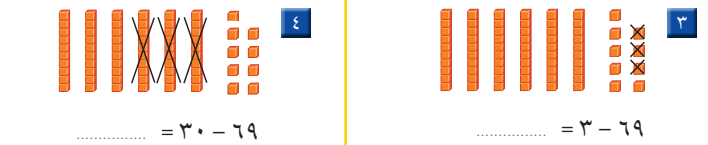 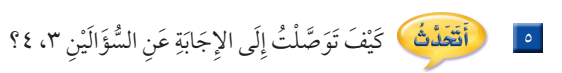 فقرة 3 طرحنا بالعد التنازلي من الآحاد
فقرة 4 طرحنا بالعد التنازلي من العشرات
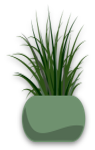 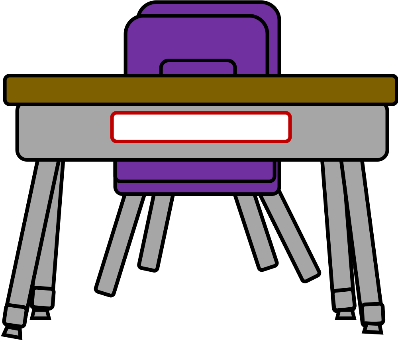 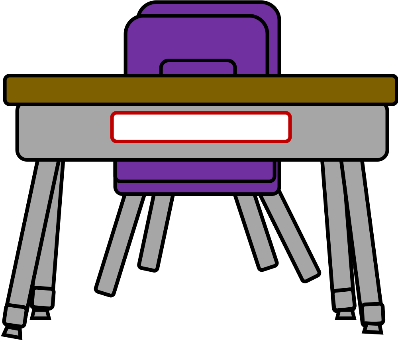 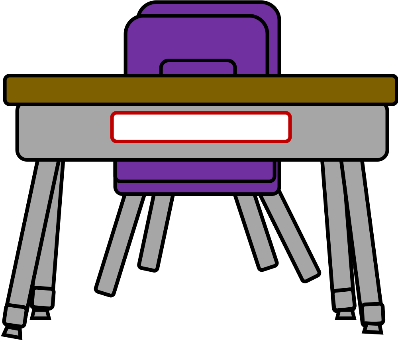 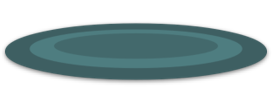 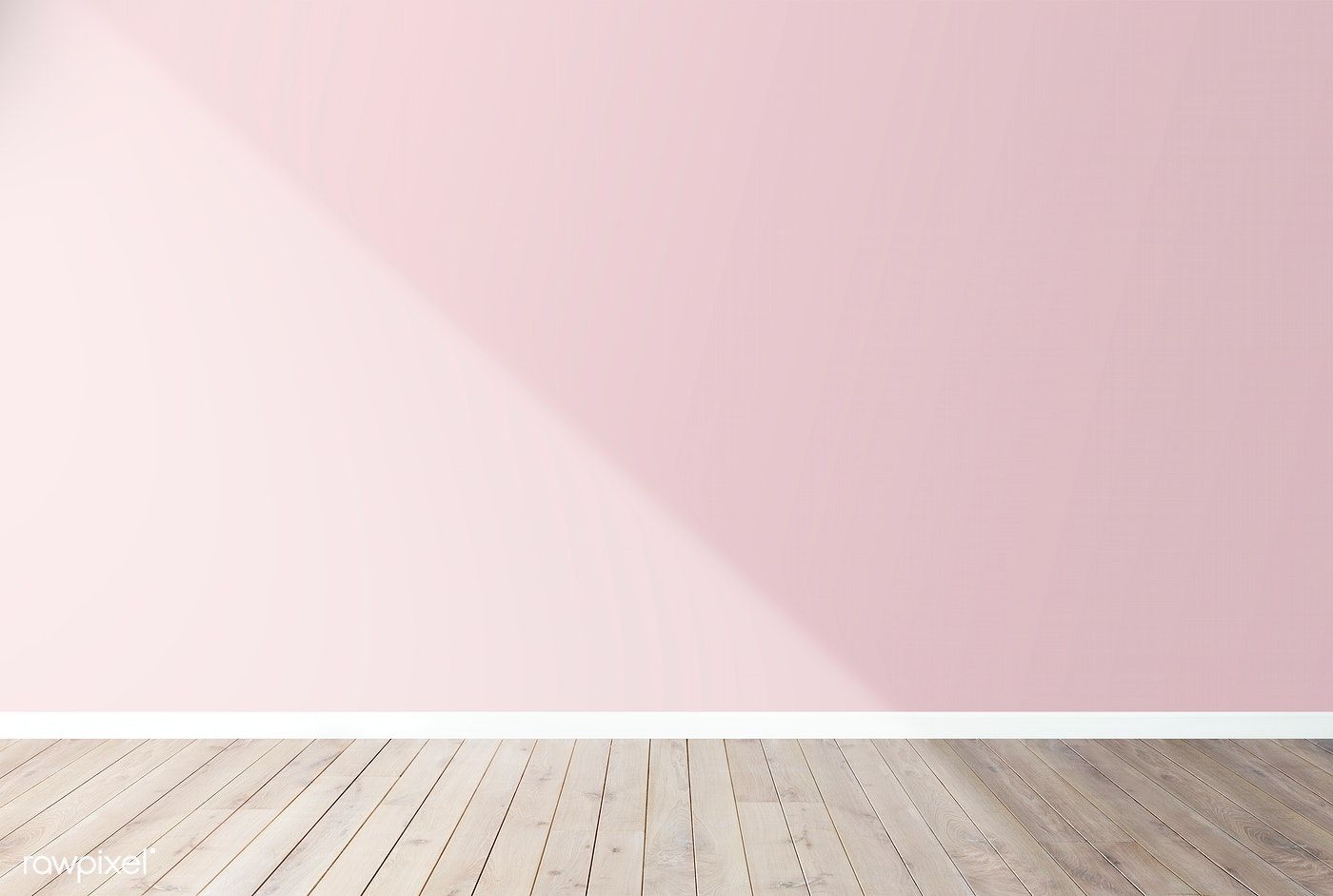 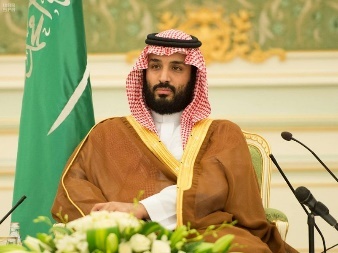 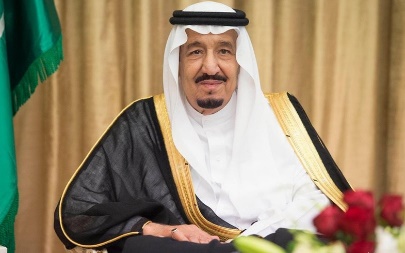 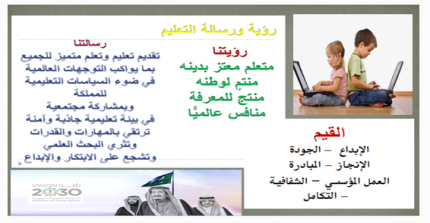 القوانين الصفية الإلكترونية
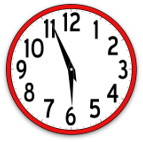 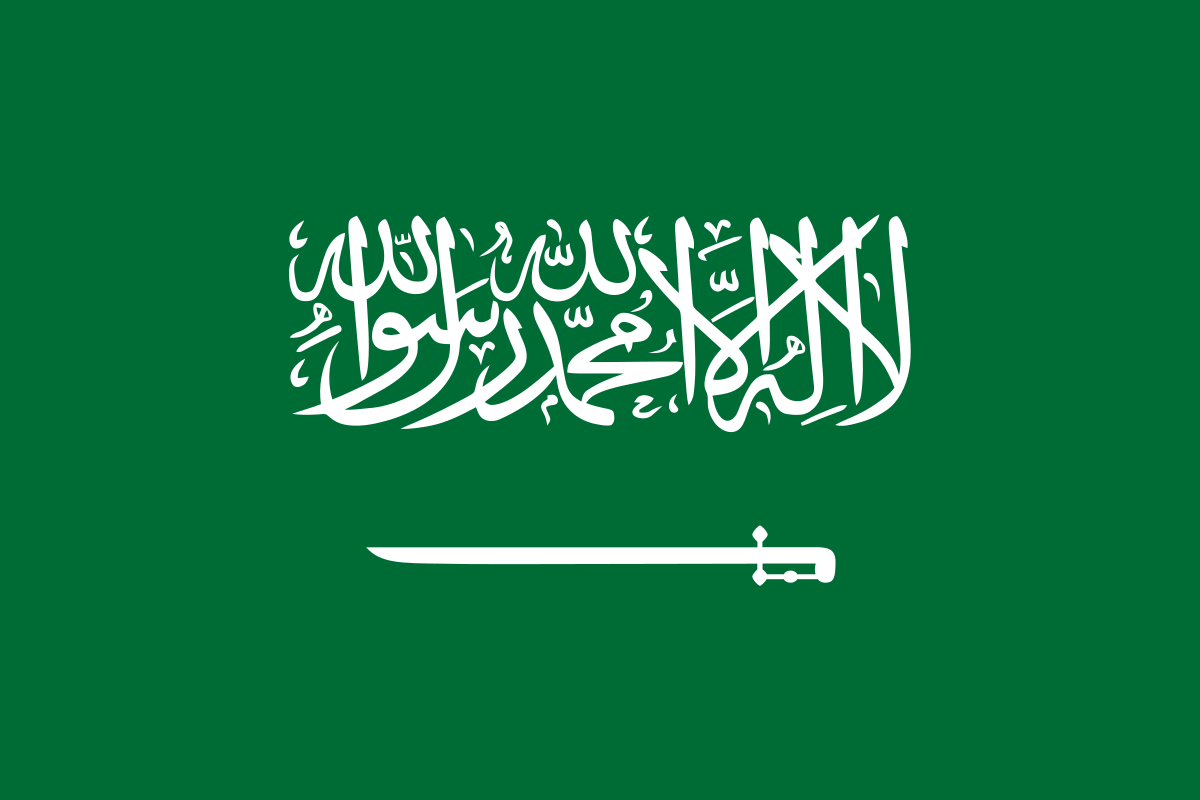 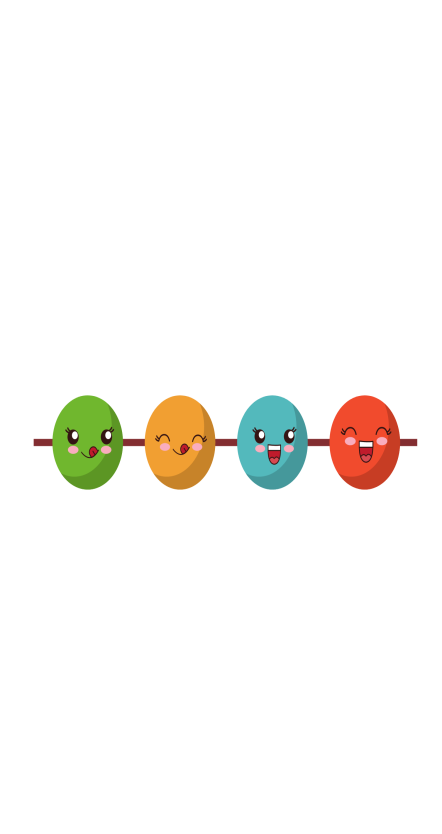 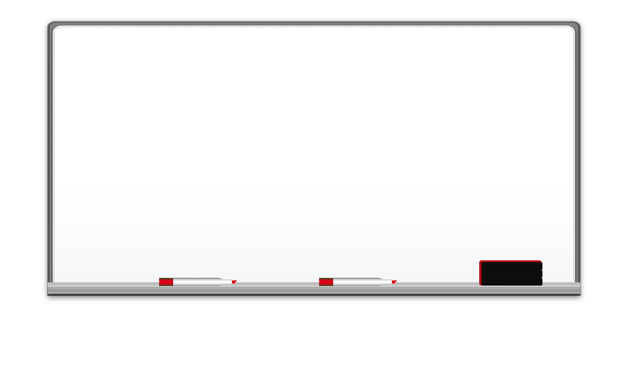 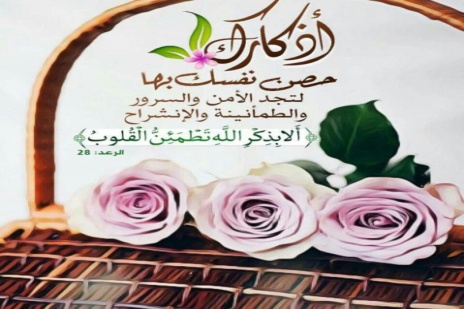 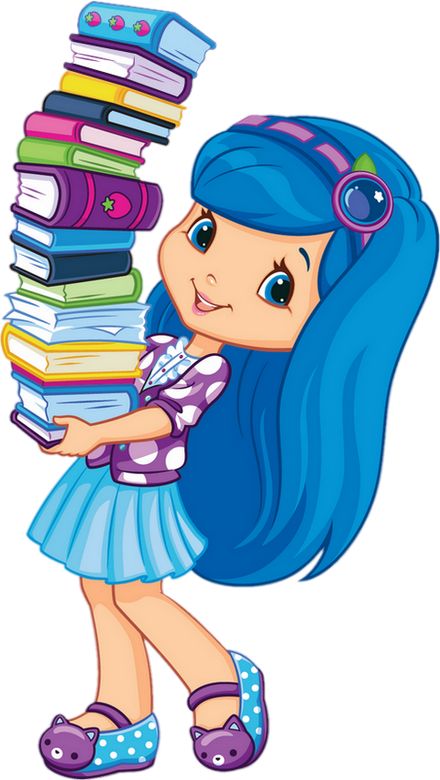 نشاط
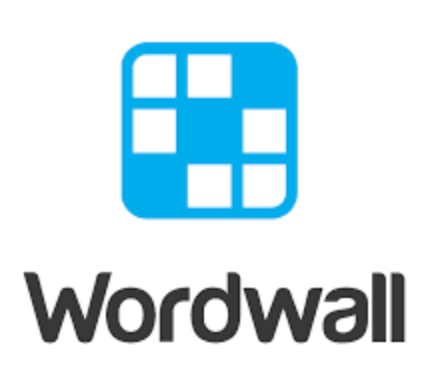 https://wordwall.net/resource/26942619
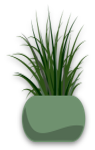 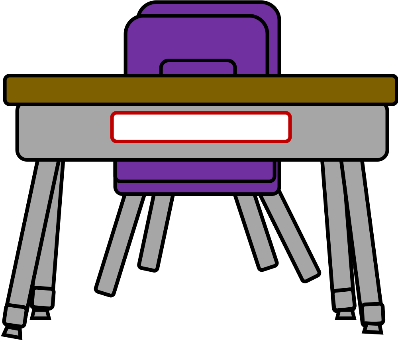 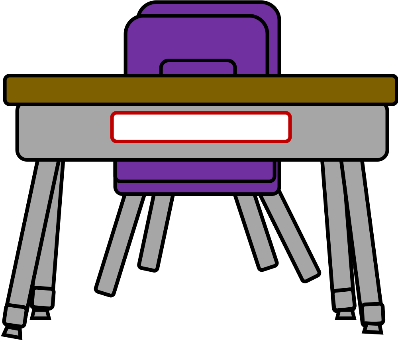 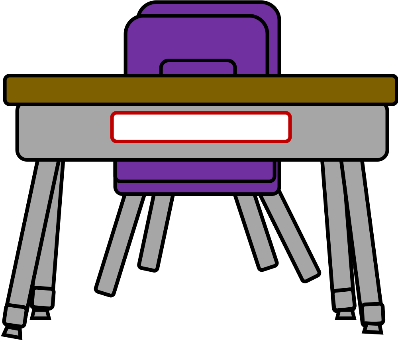 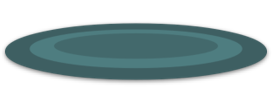 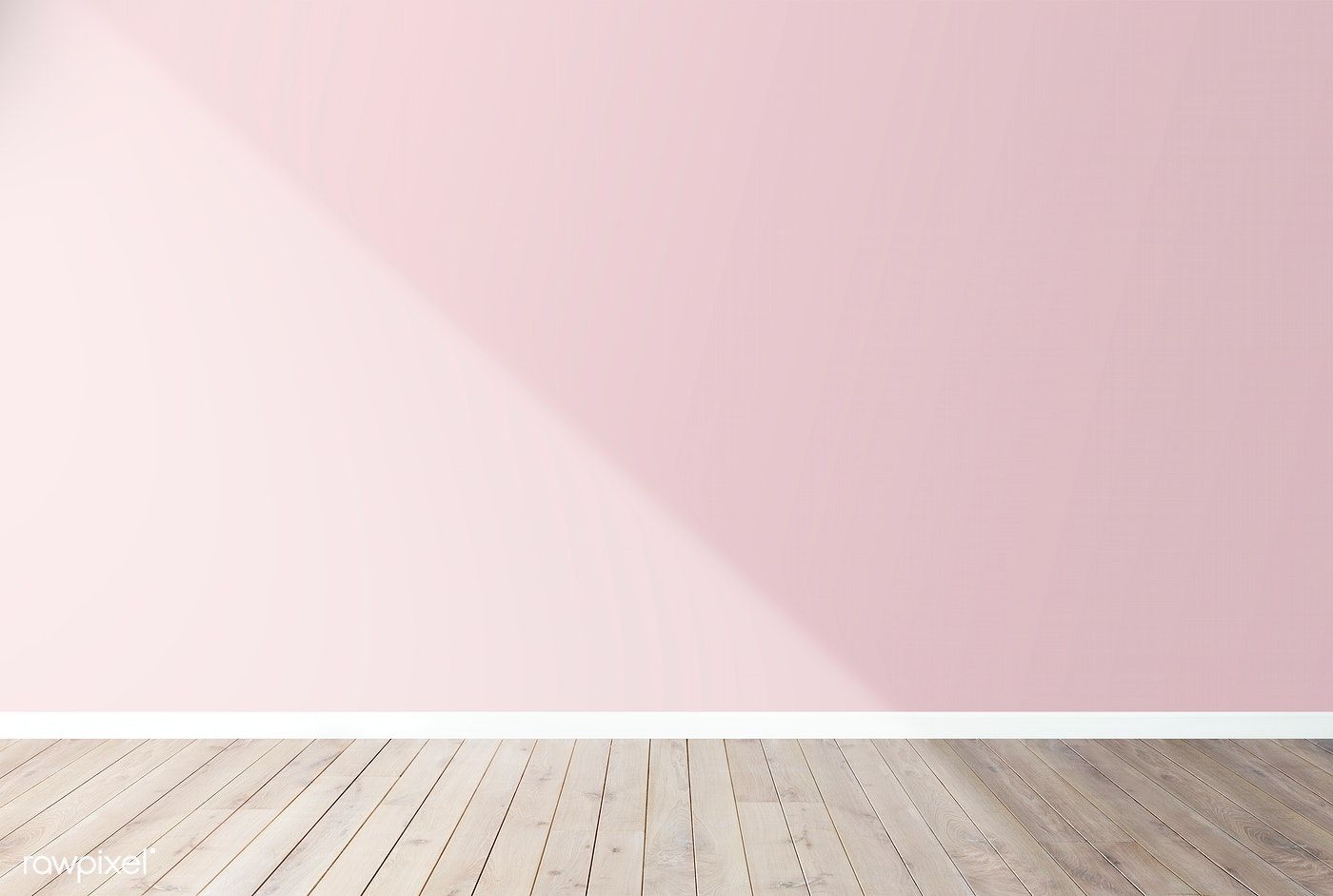 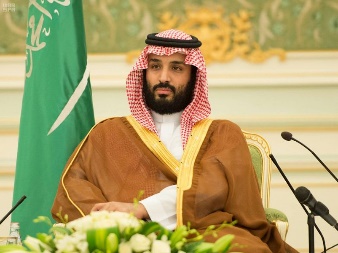 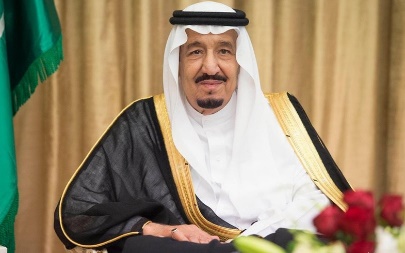 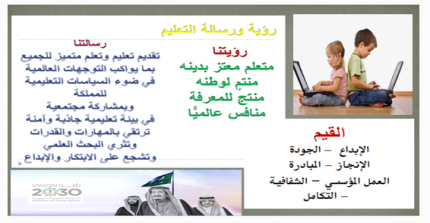 القوانين الصفية الإلكترونية
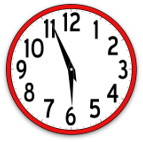 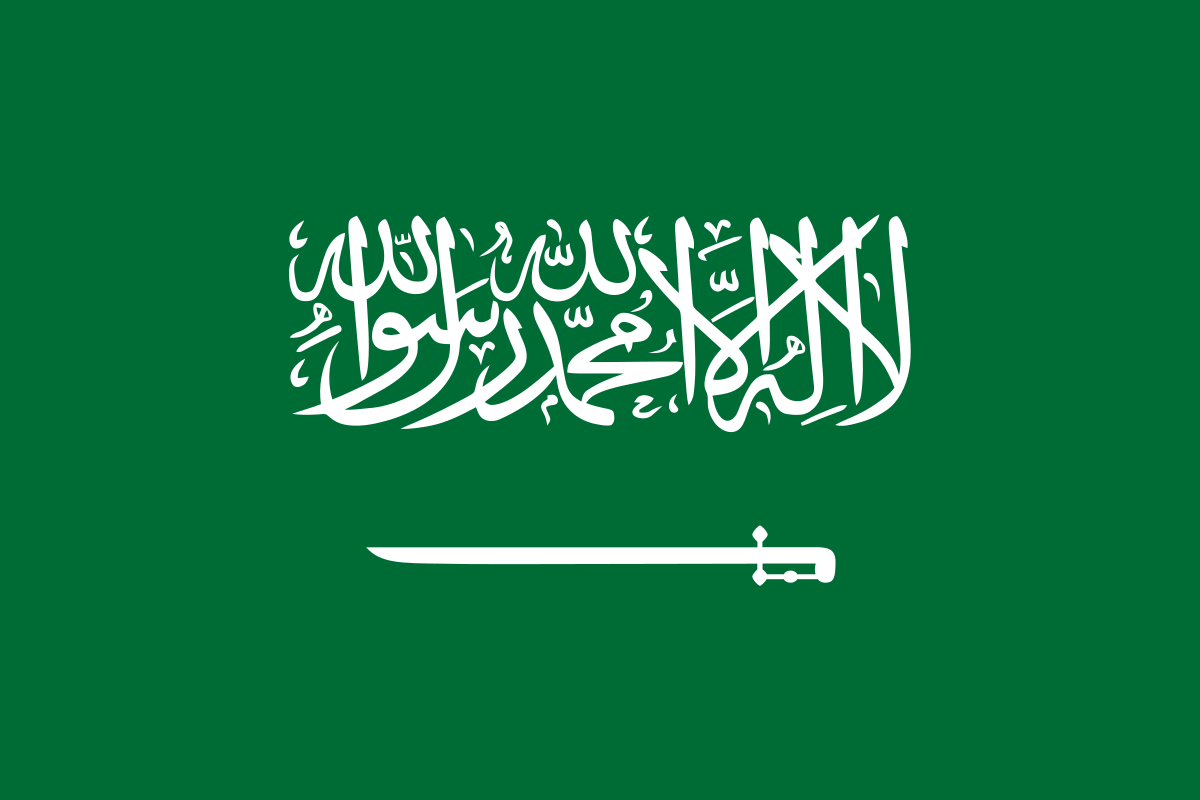 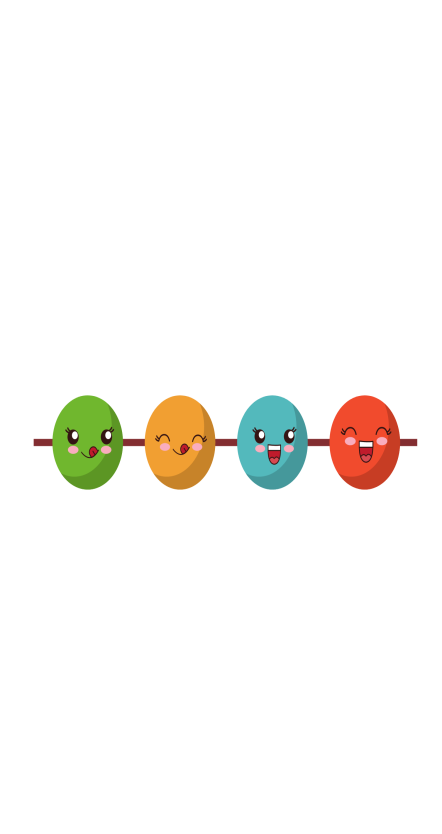 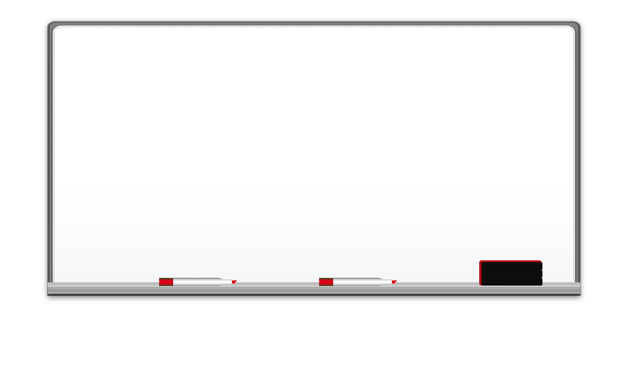 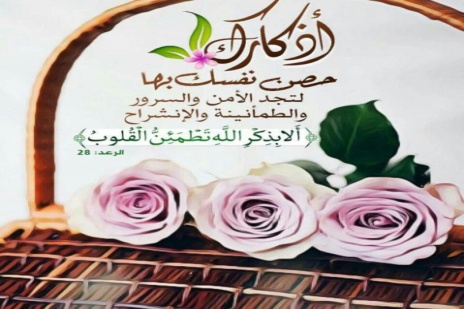 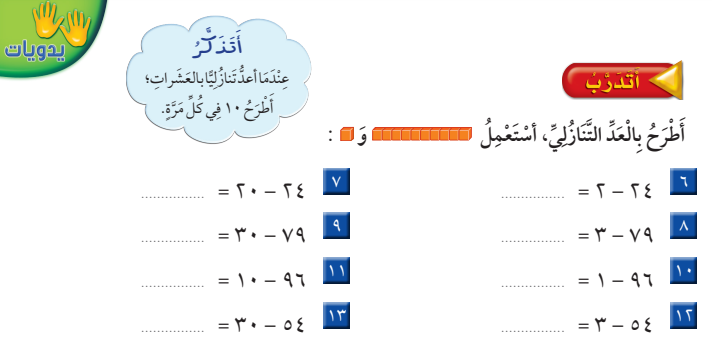 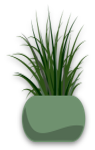 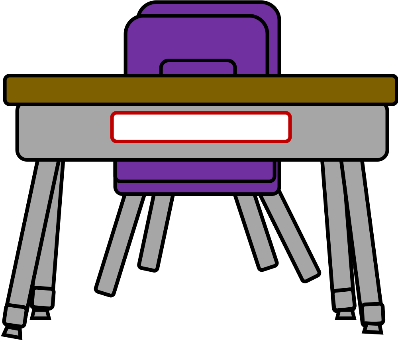 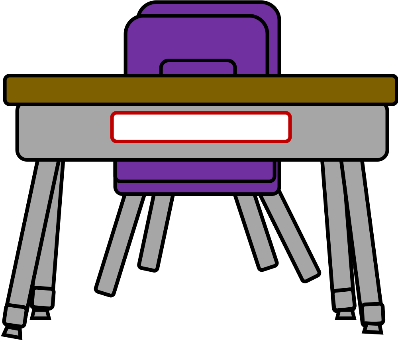 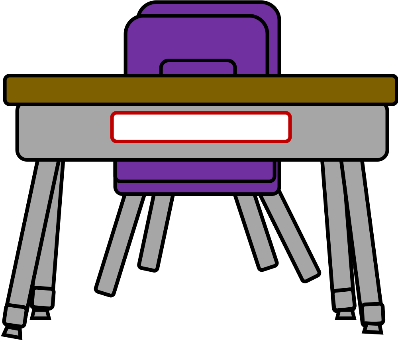 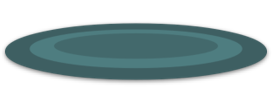 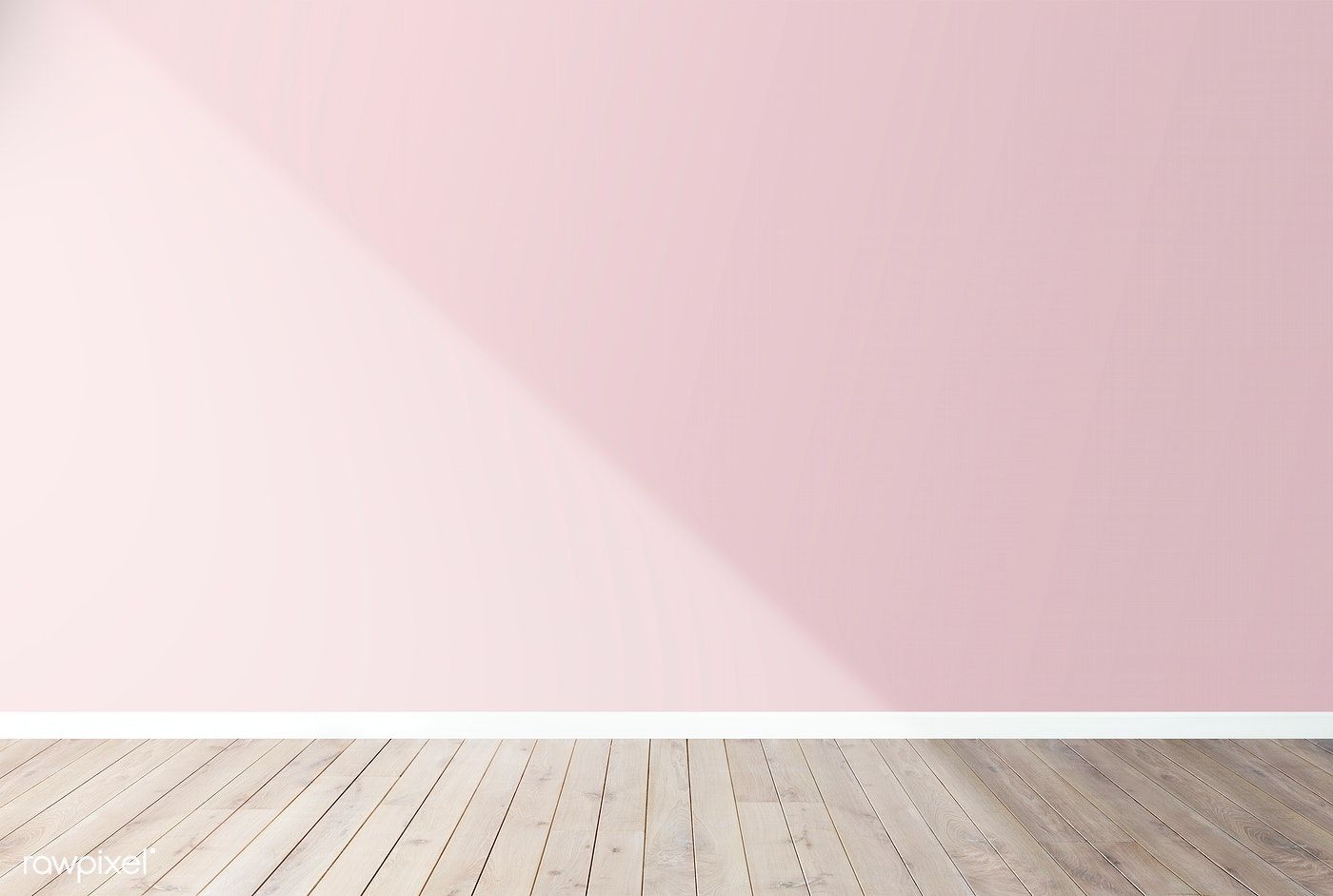 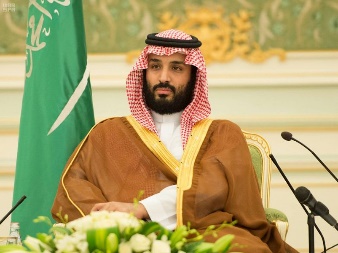 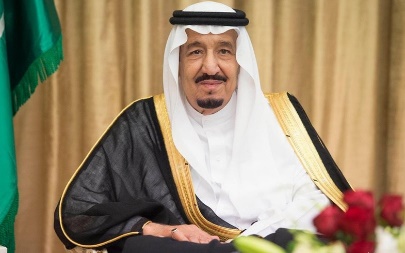 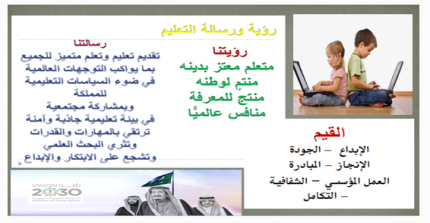 القوانين الصفية الإلكترونية
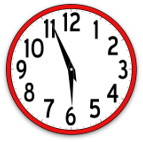 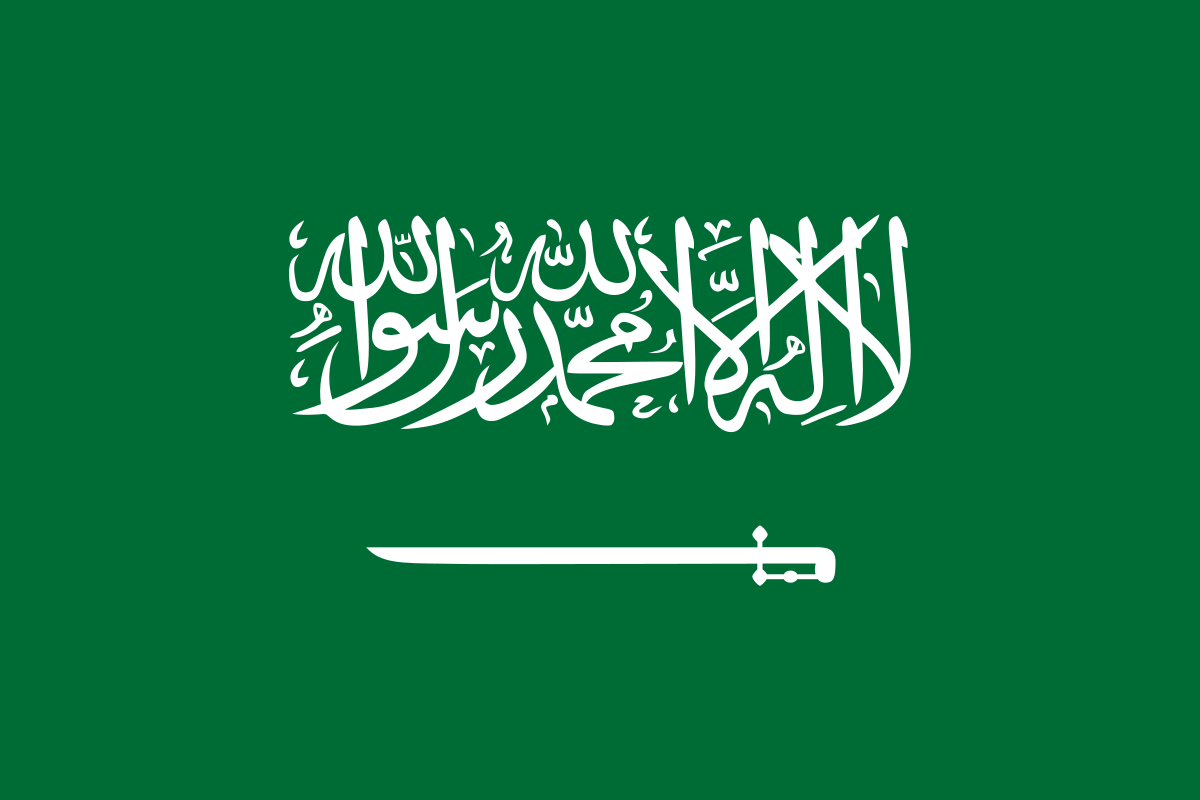 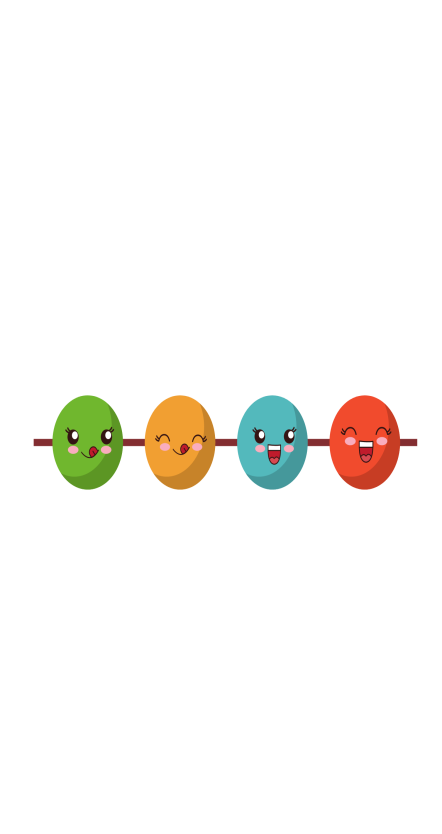 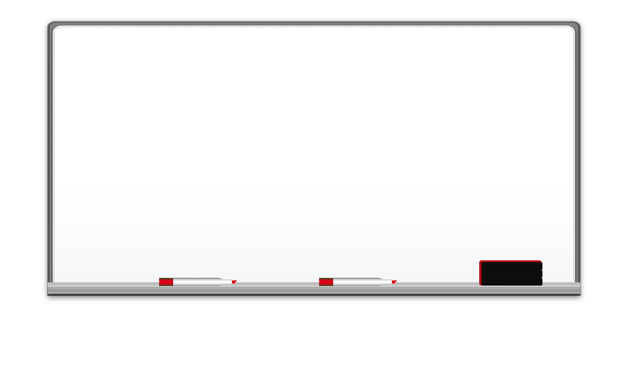 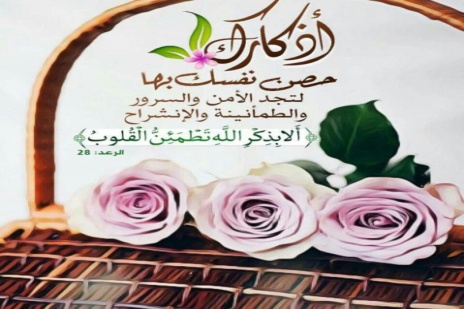 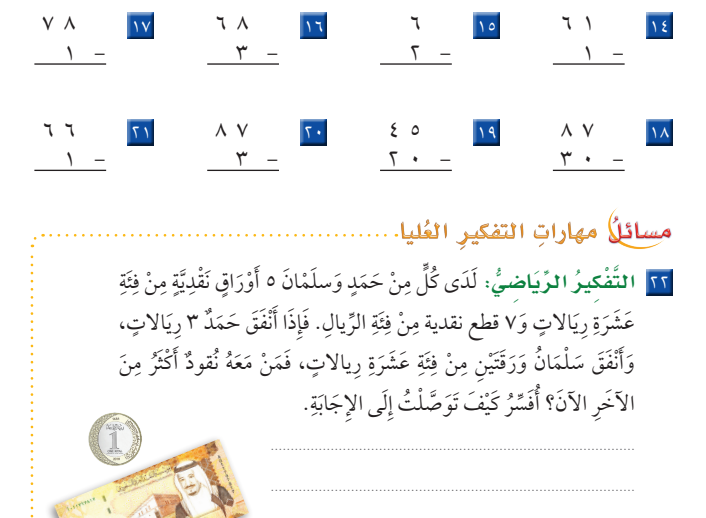 الواجب
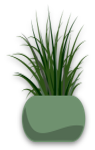 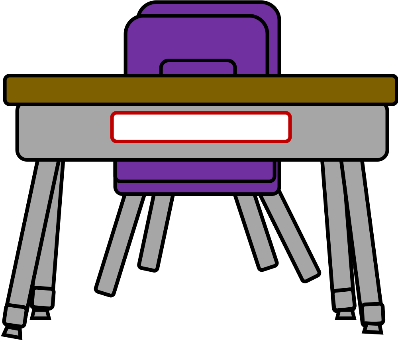 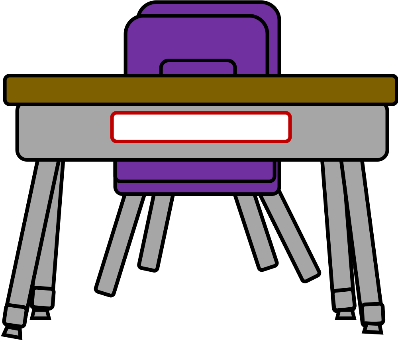 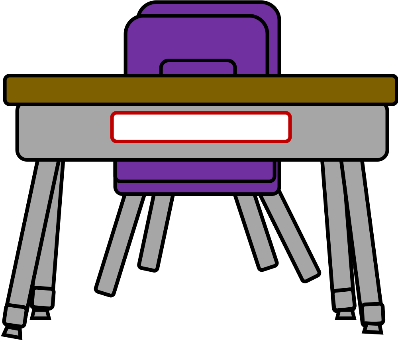 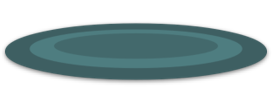 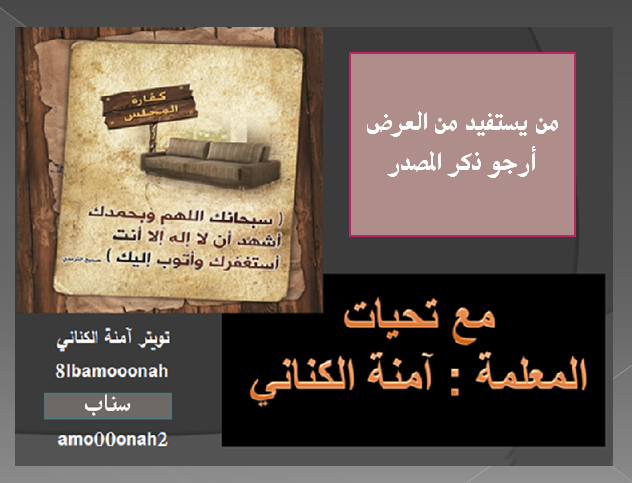